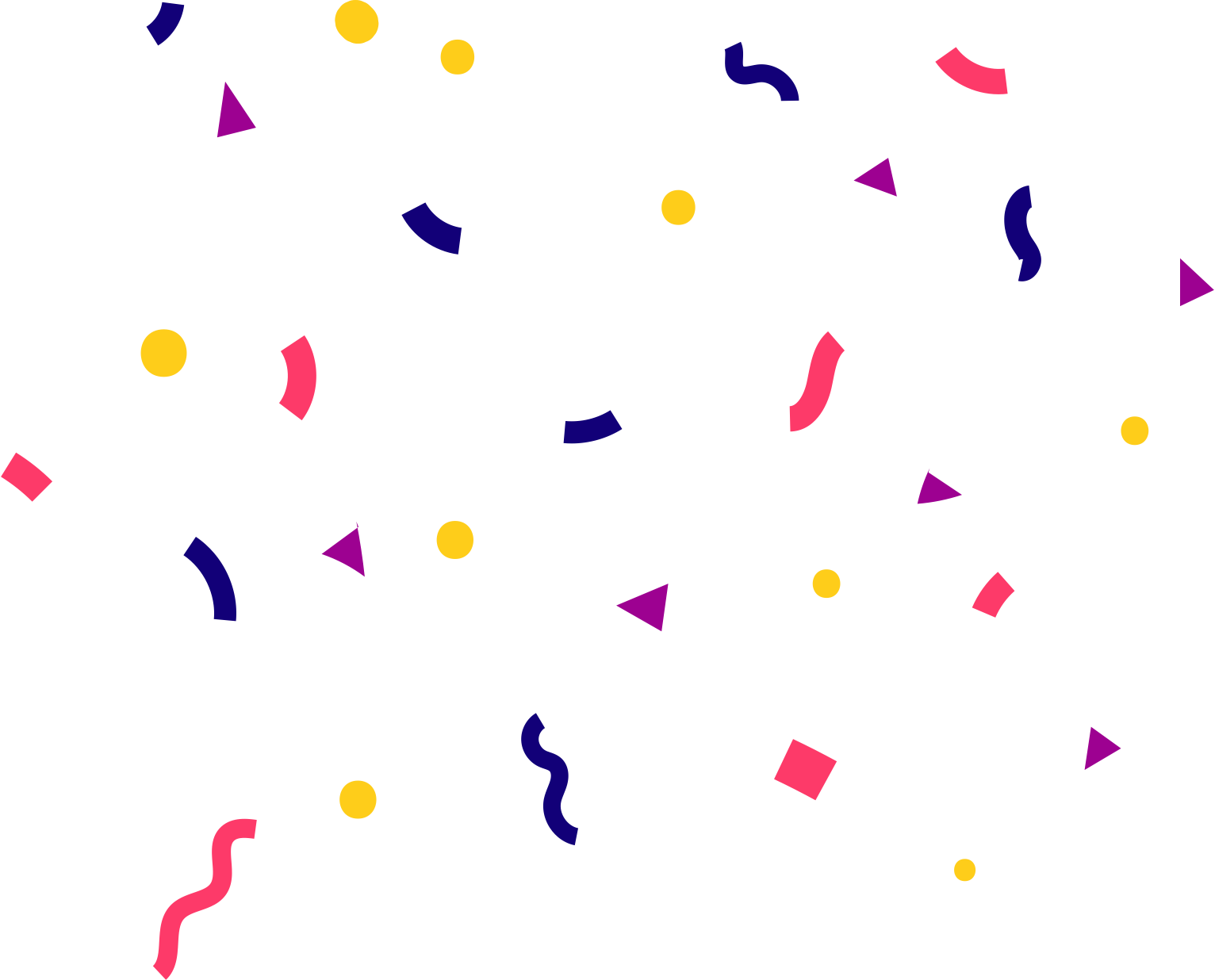 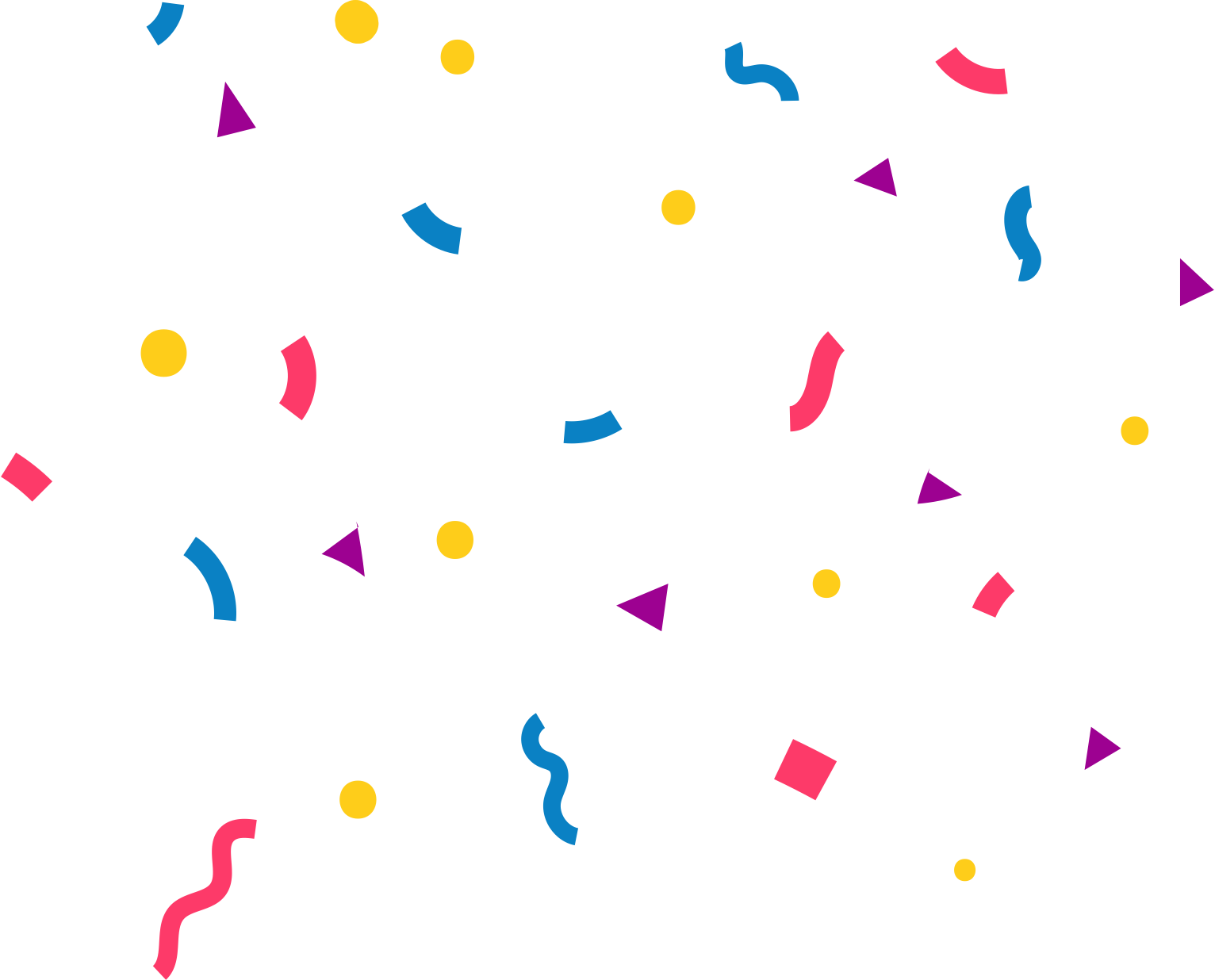 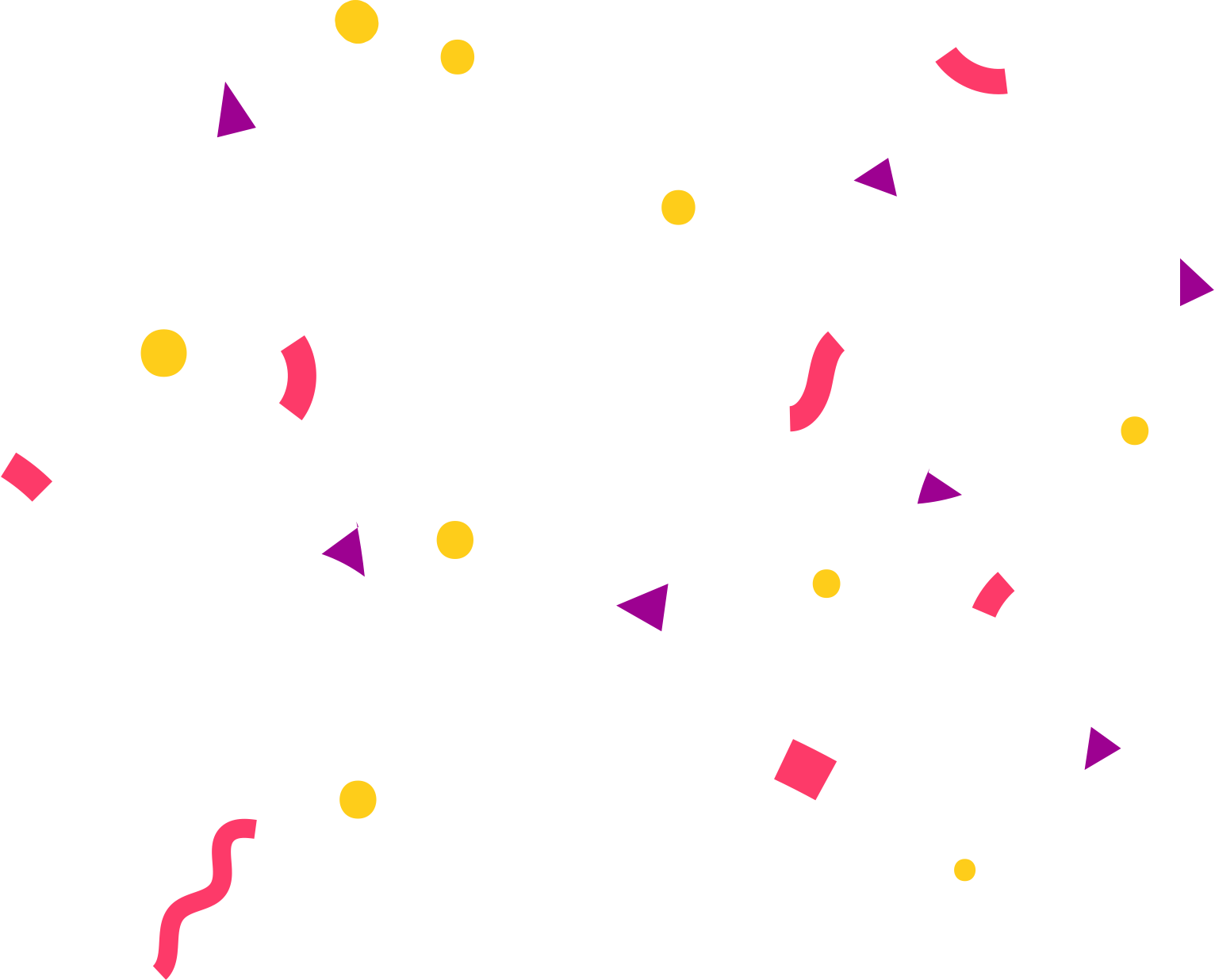 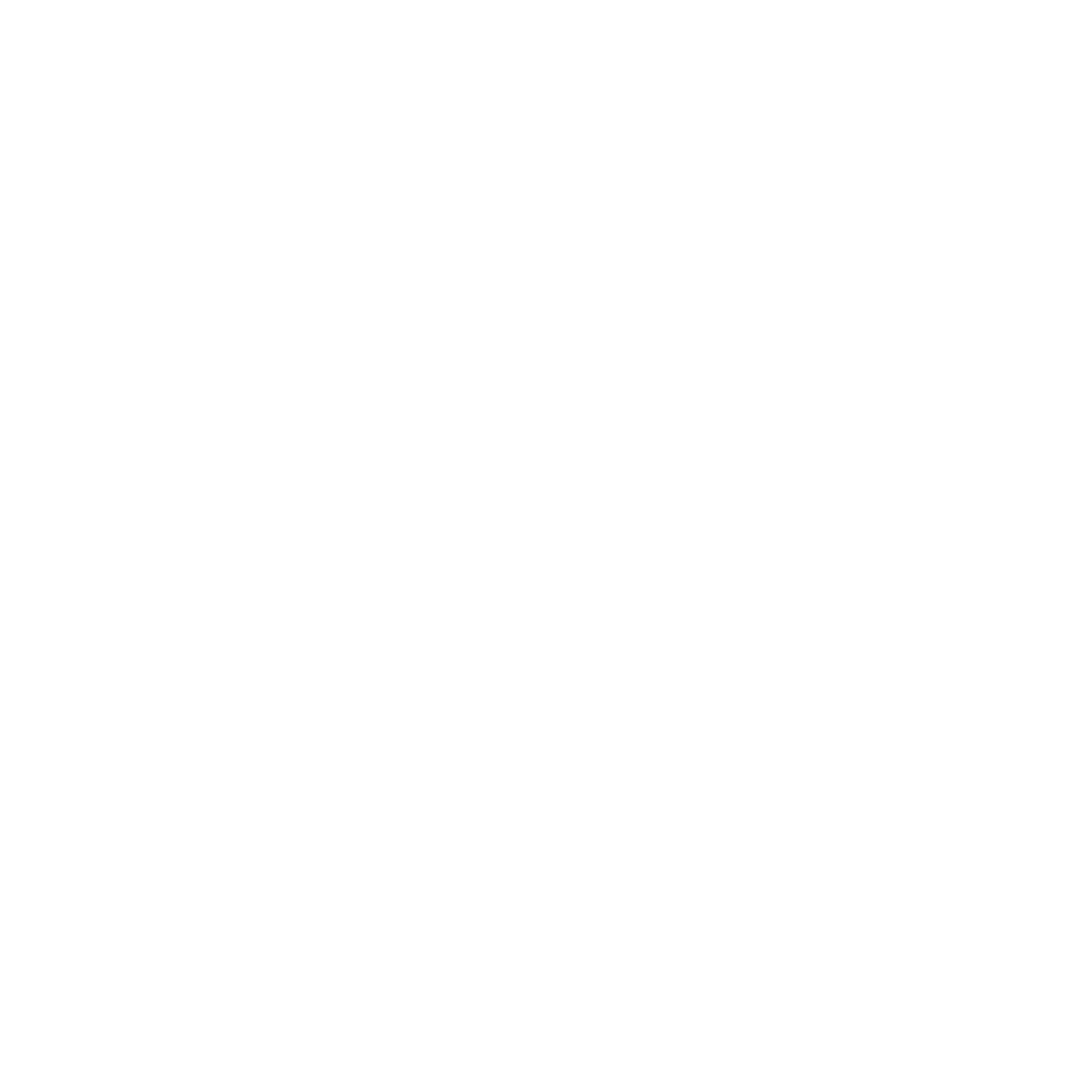 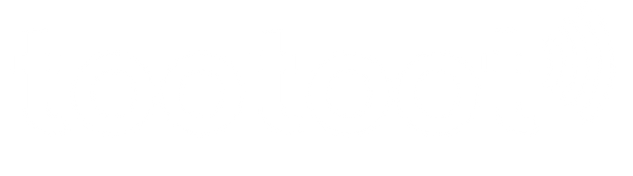 Achievements
Going for goals!
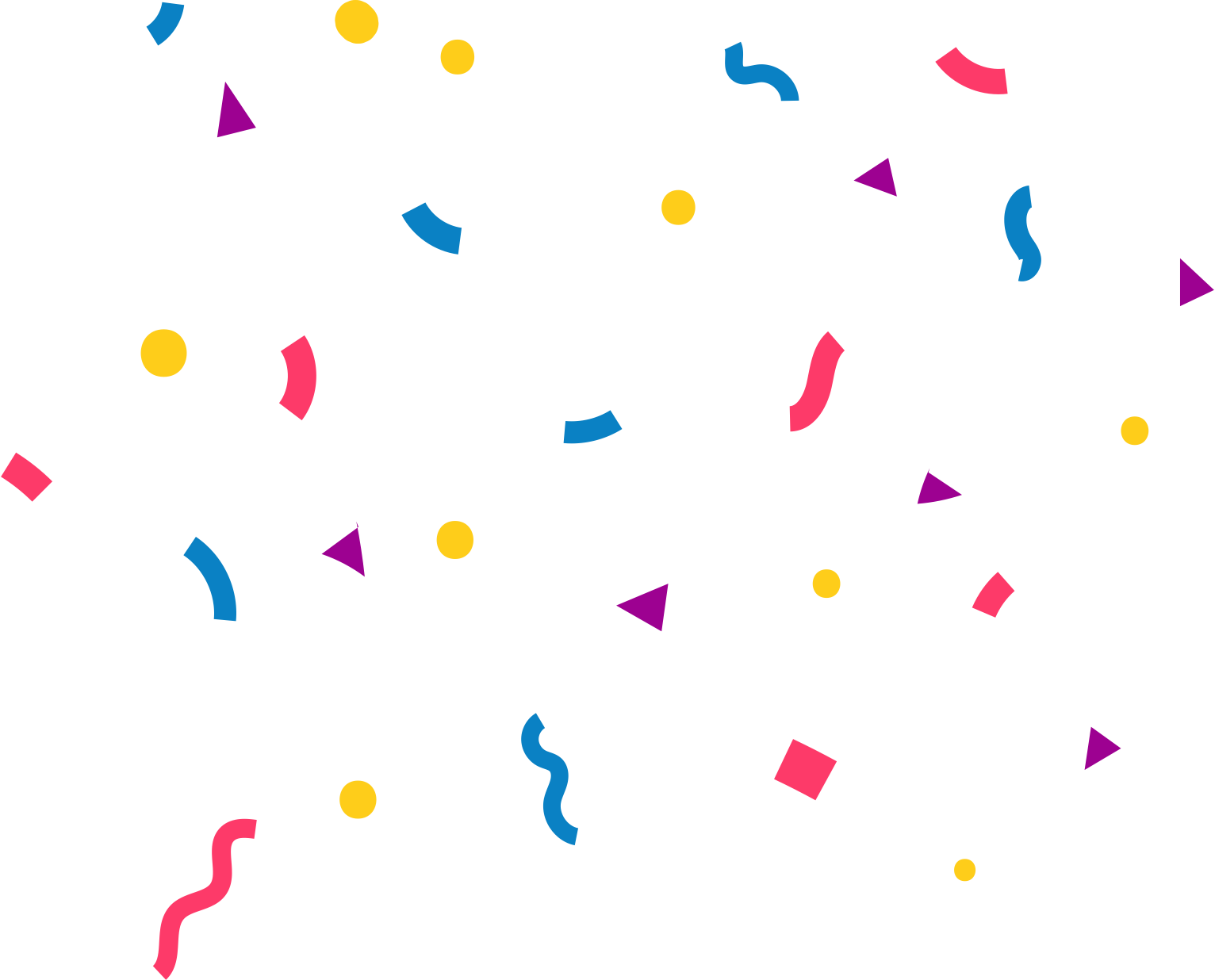 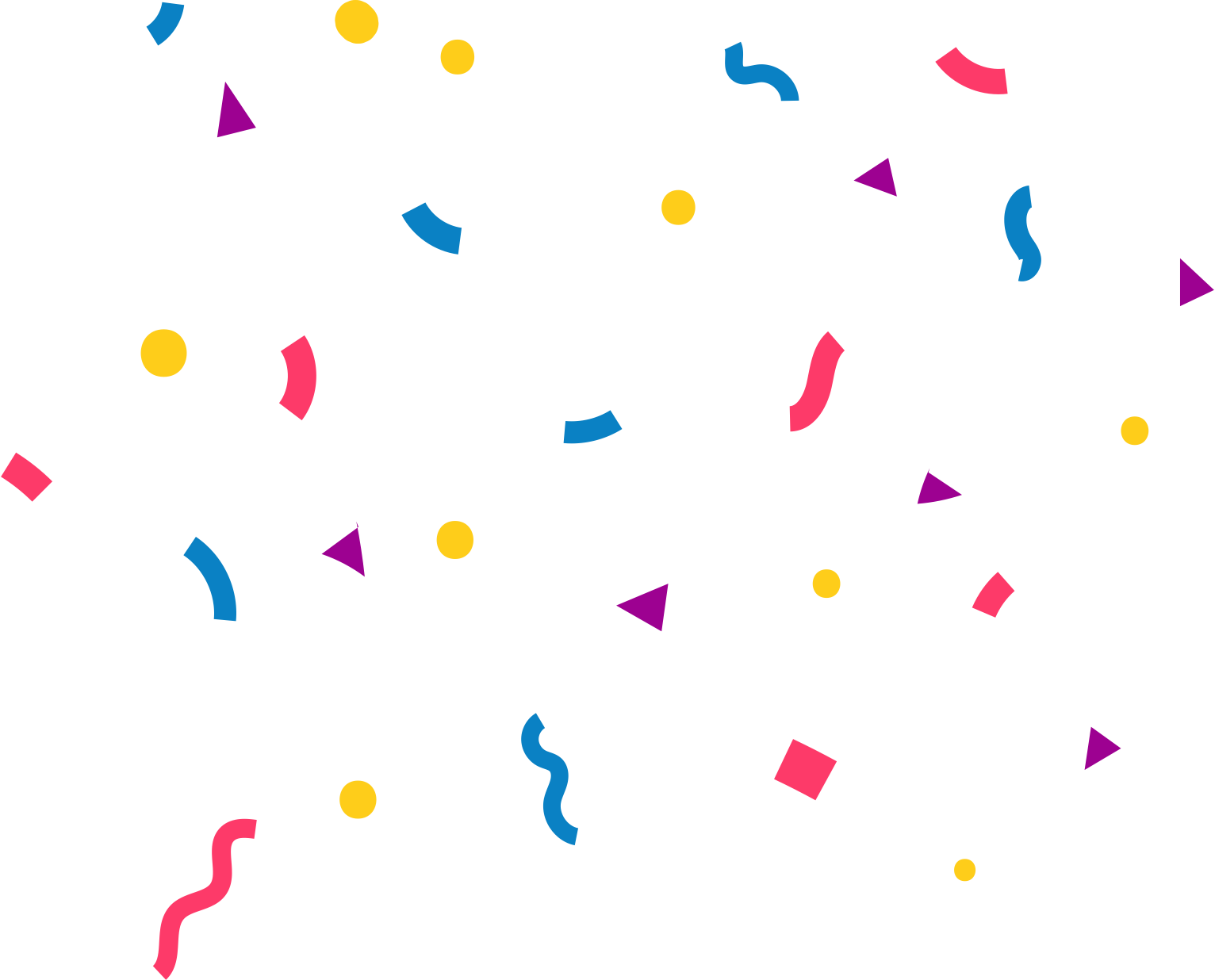 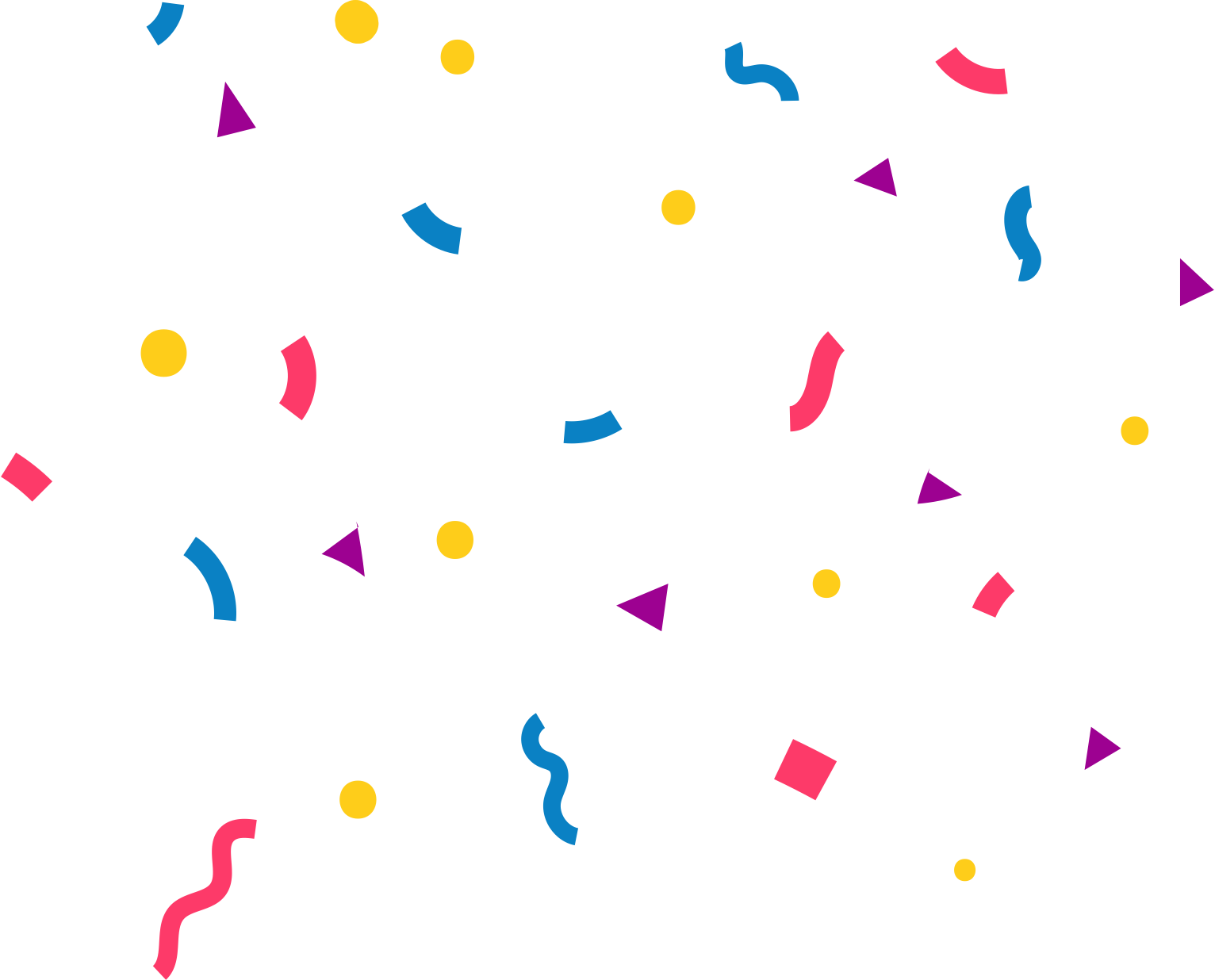 Celebrating our achievements!
(…wait, what’s an achievement?)
Achievement:
“a thing done successfully with effort, skill or courage.”
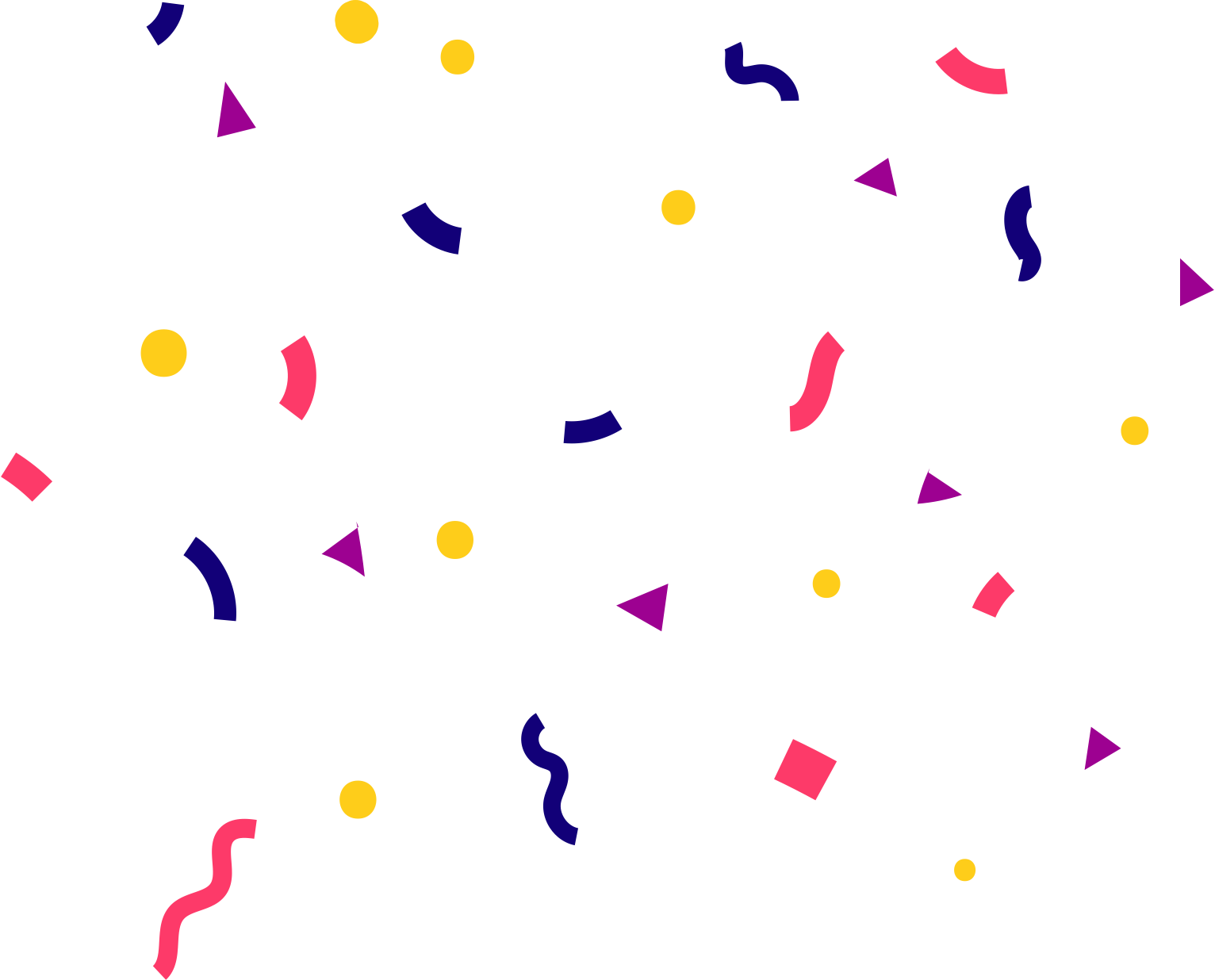 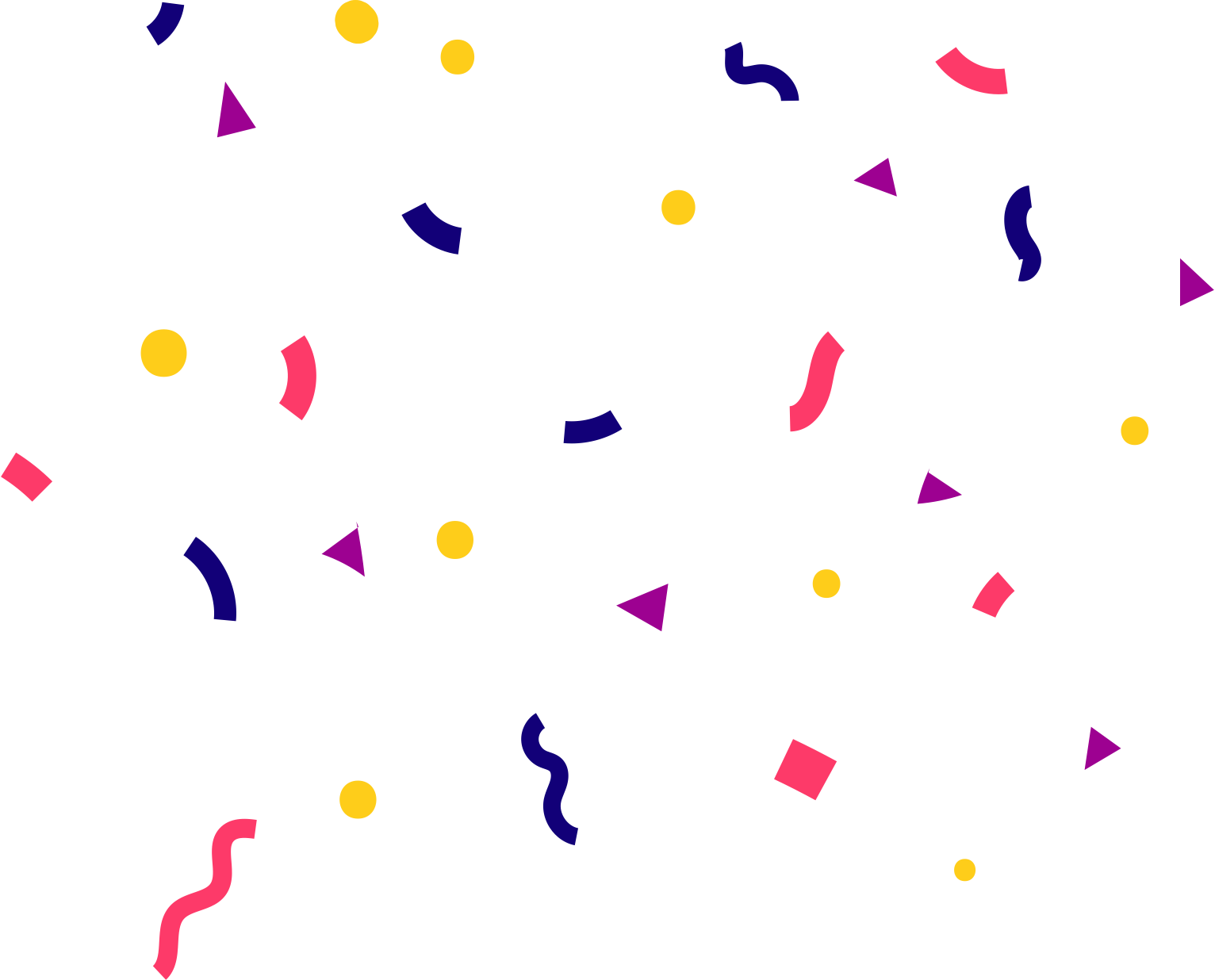 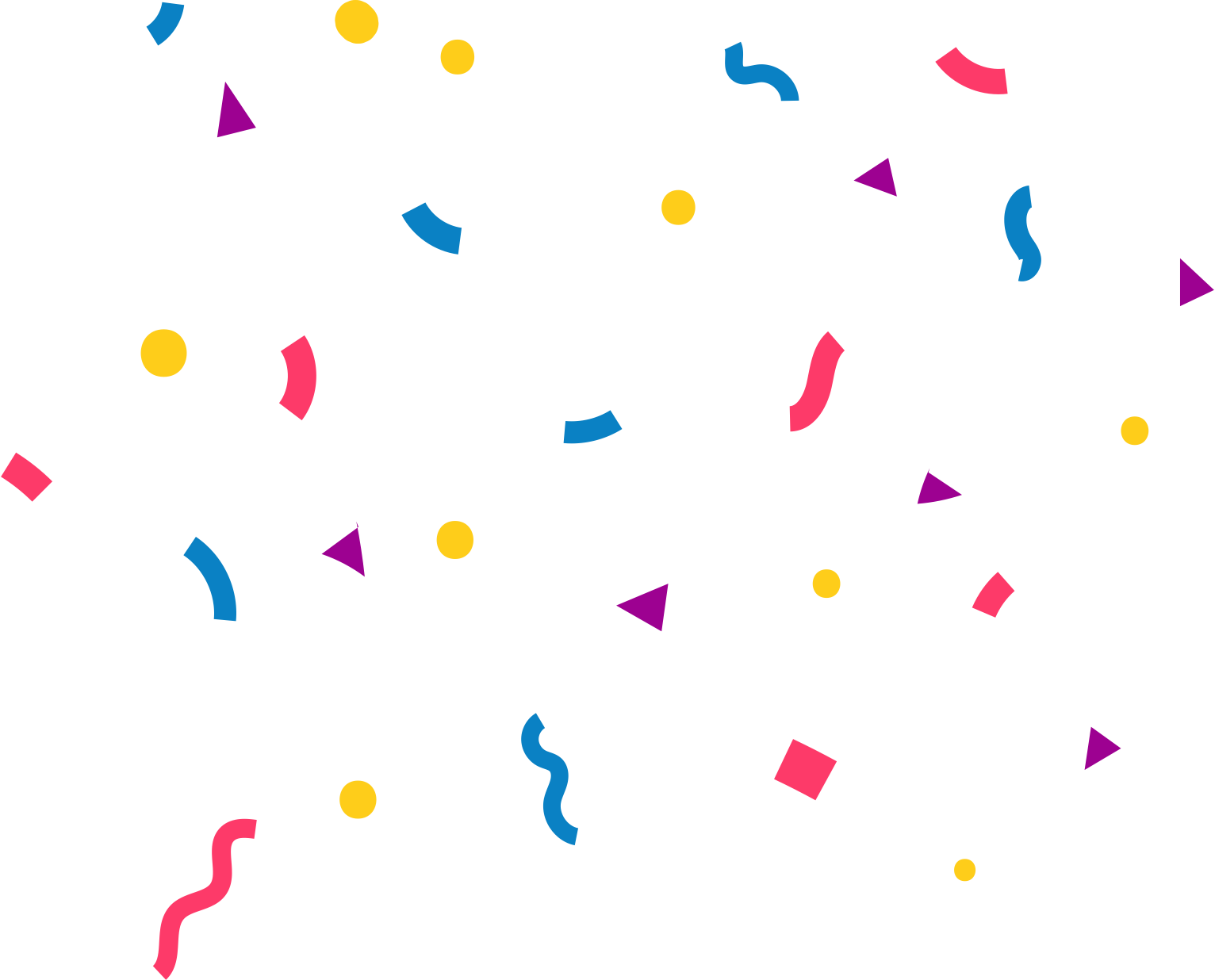 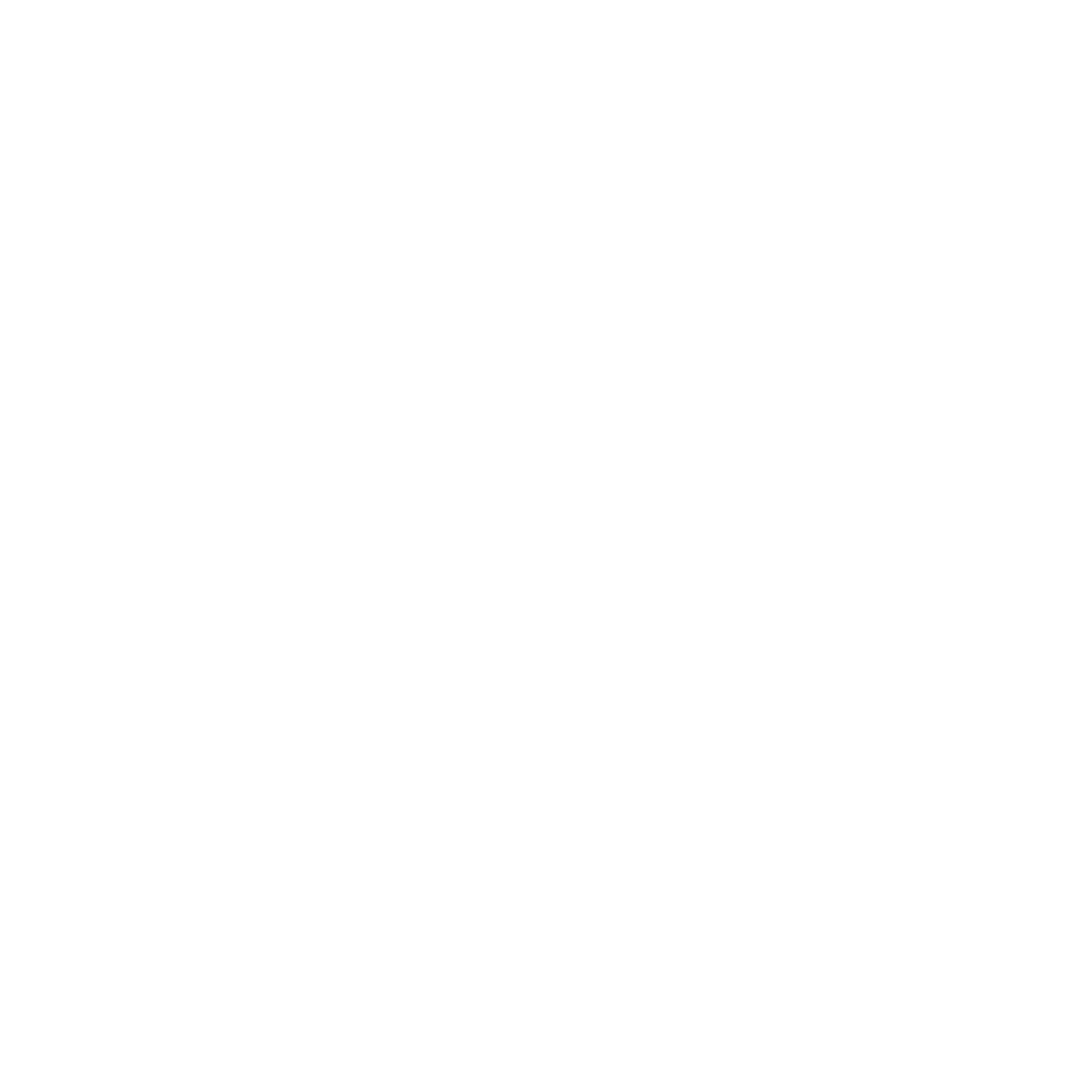 What achievements have
you made?
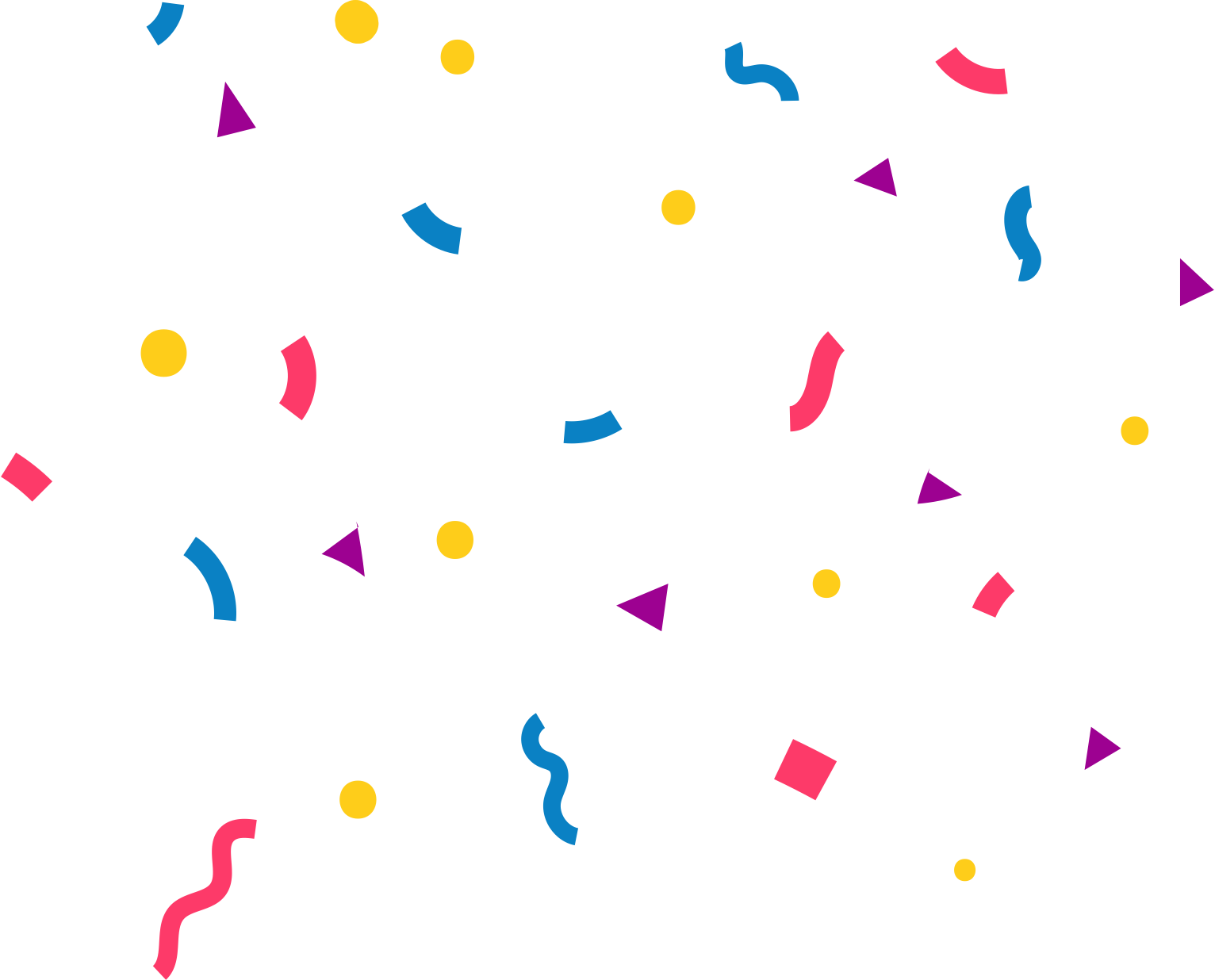 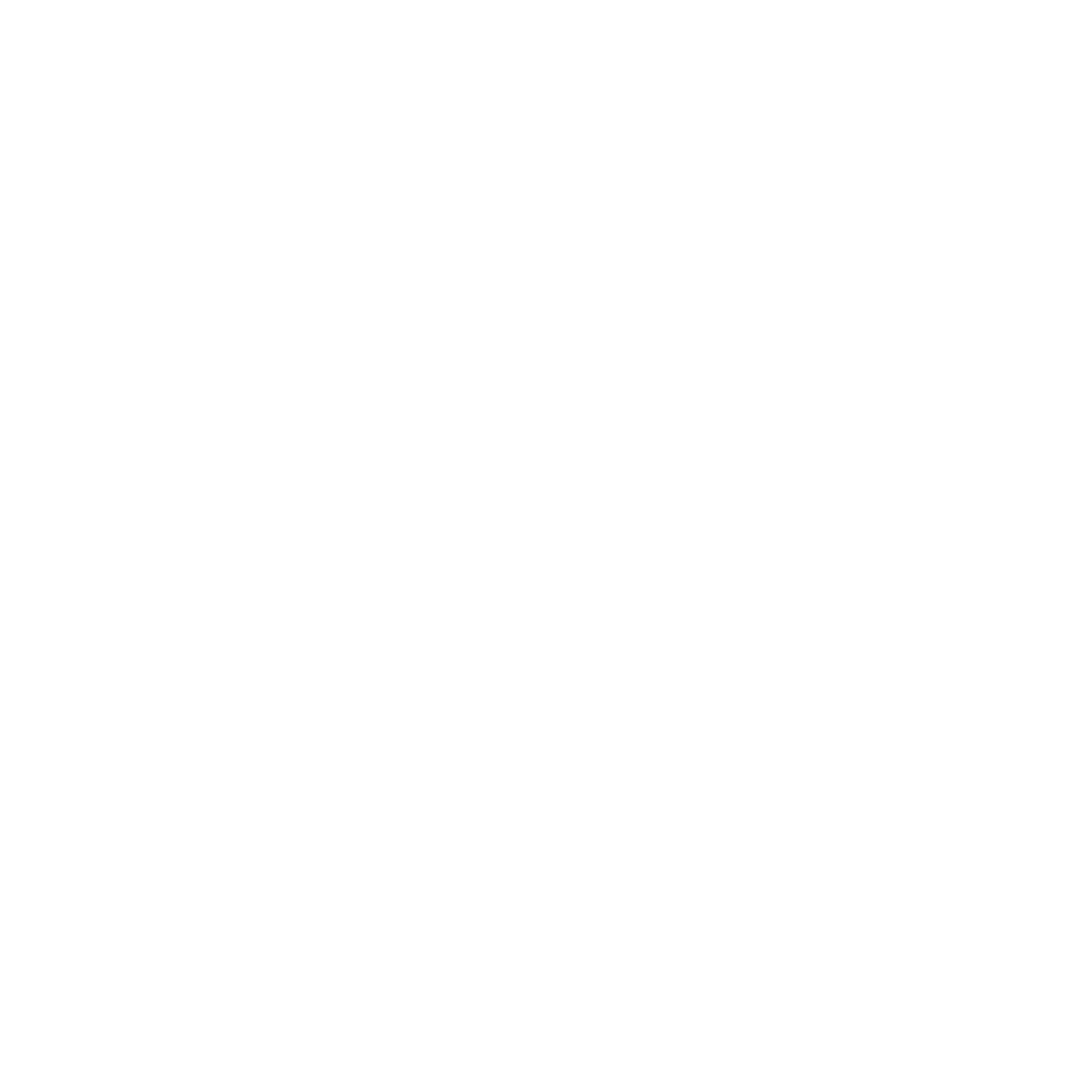 Regular tasks we complete
Homework
Helping Mum and Dad
Getting to school on time
Writing a diary/journal
Going to the doctor/dentist/optician
Walking the dog/playing with a pet
Helping friends
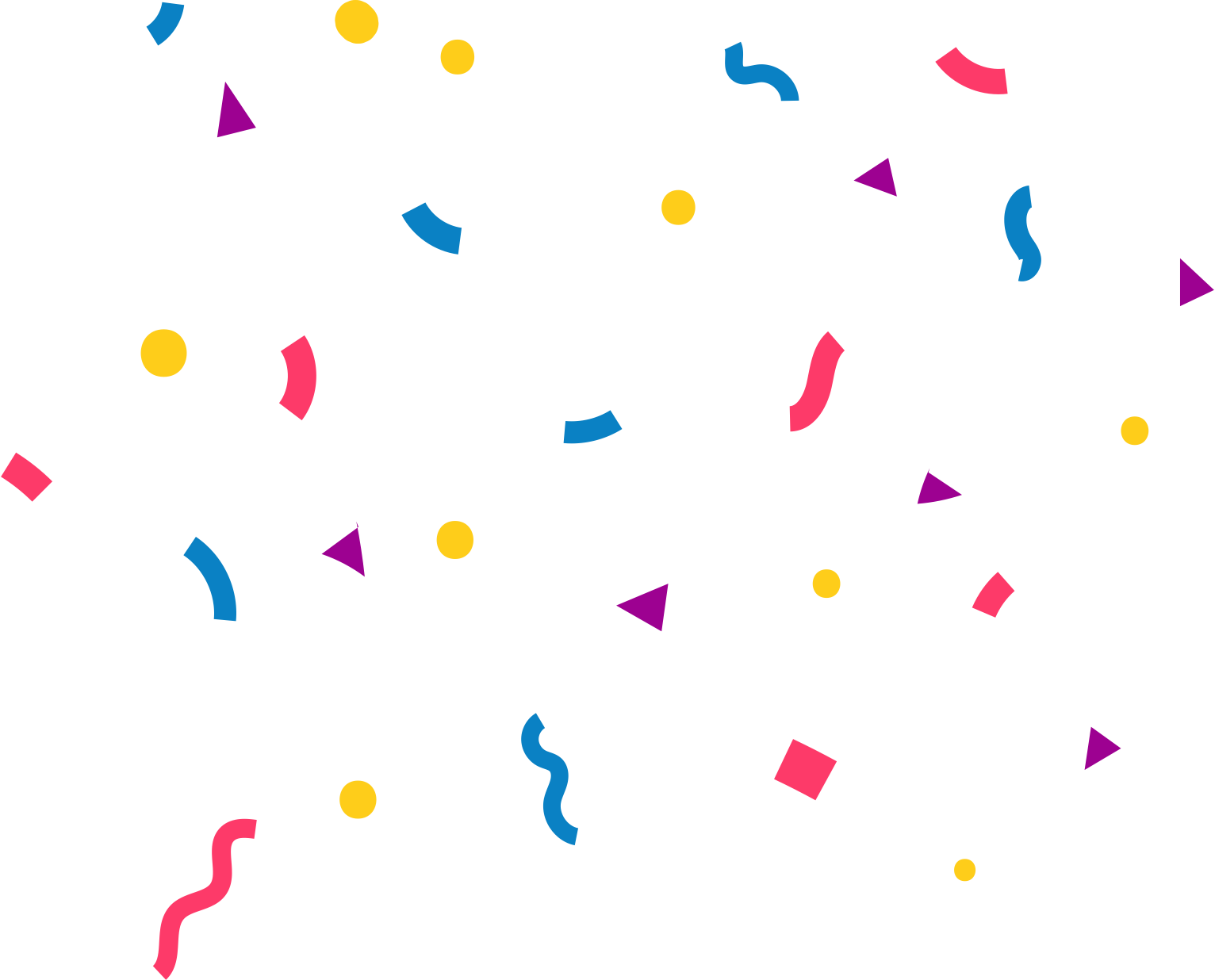 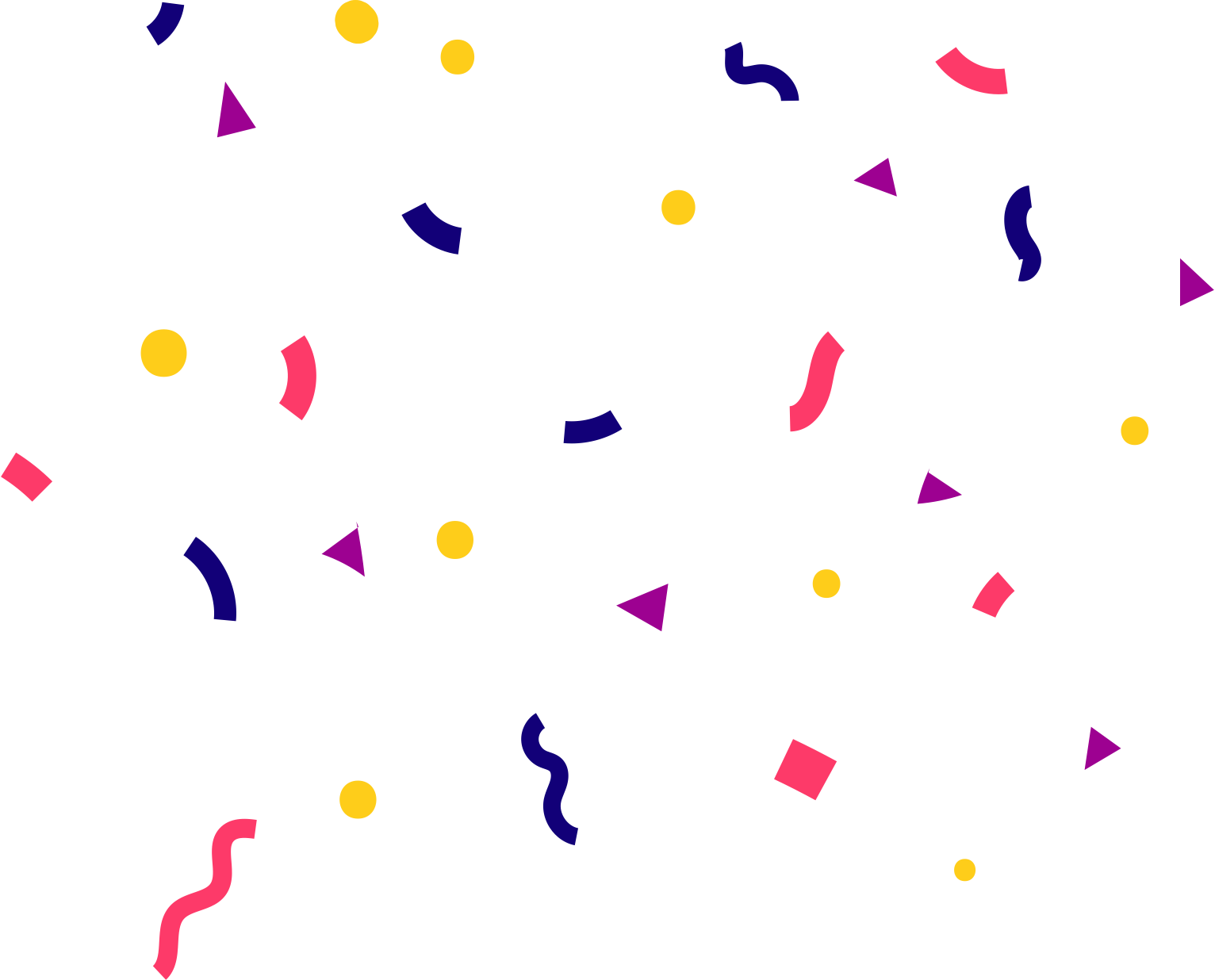 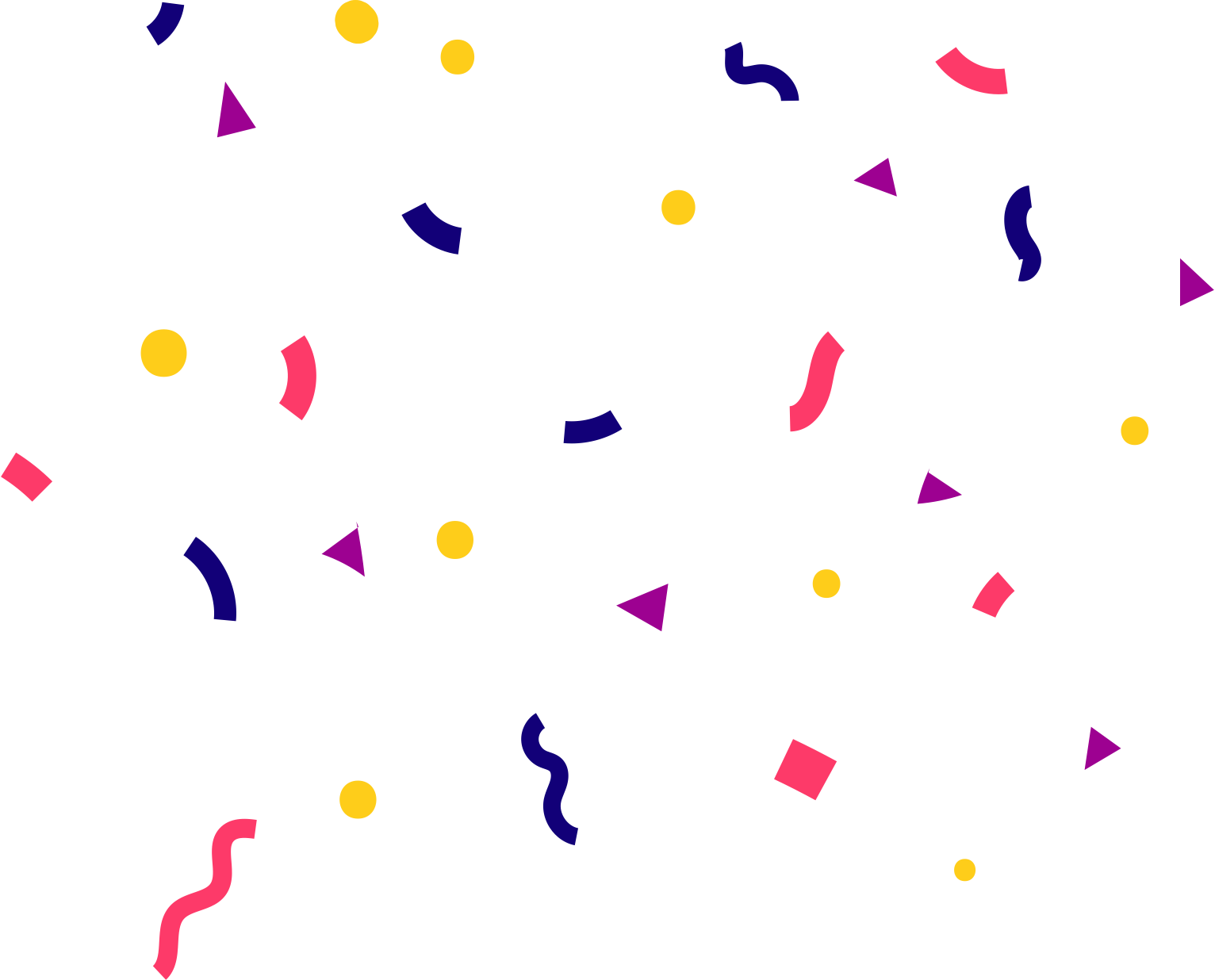 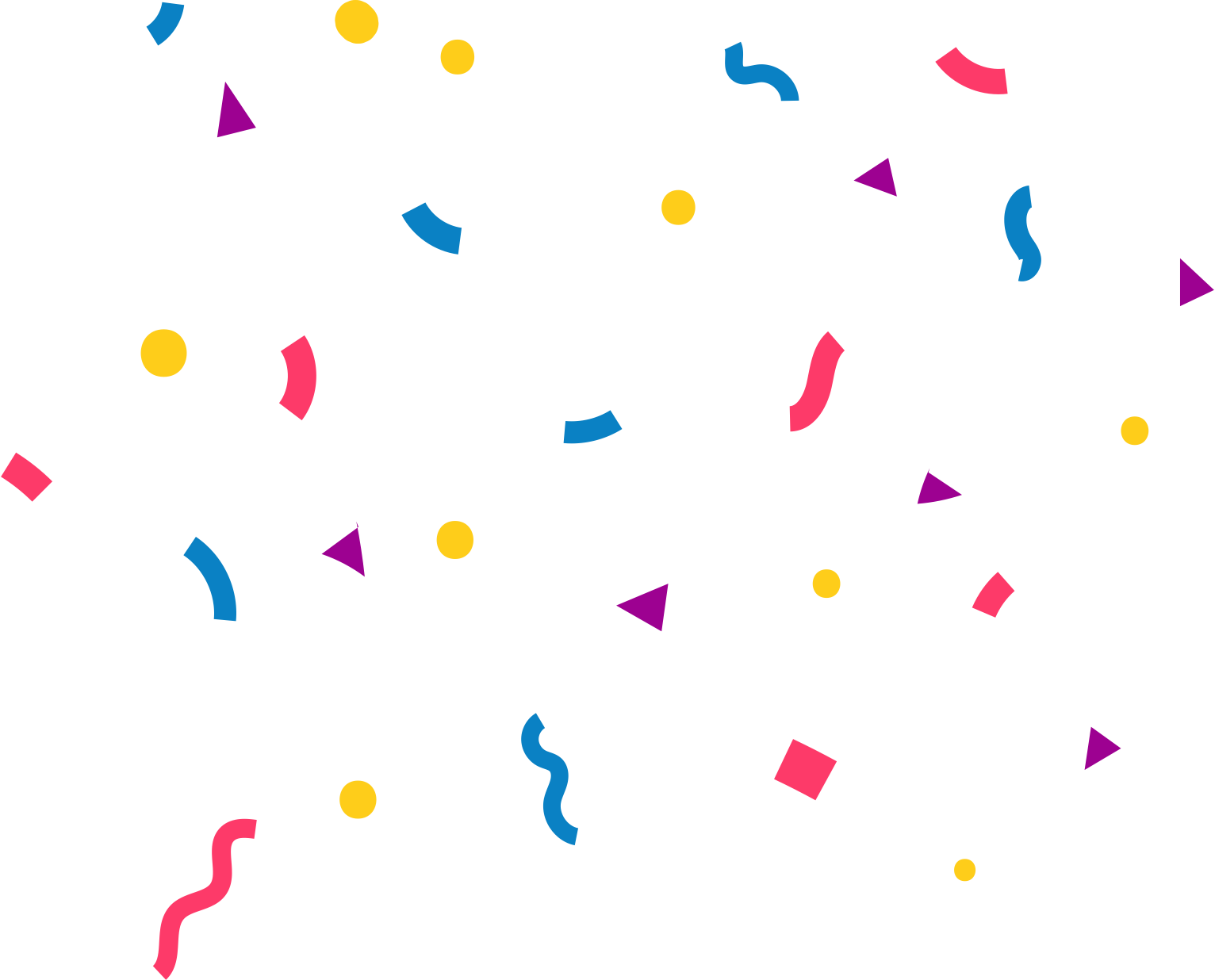 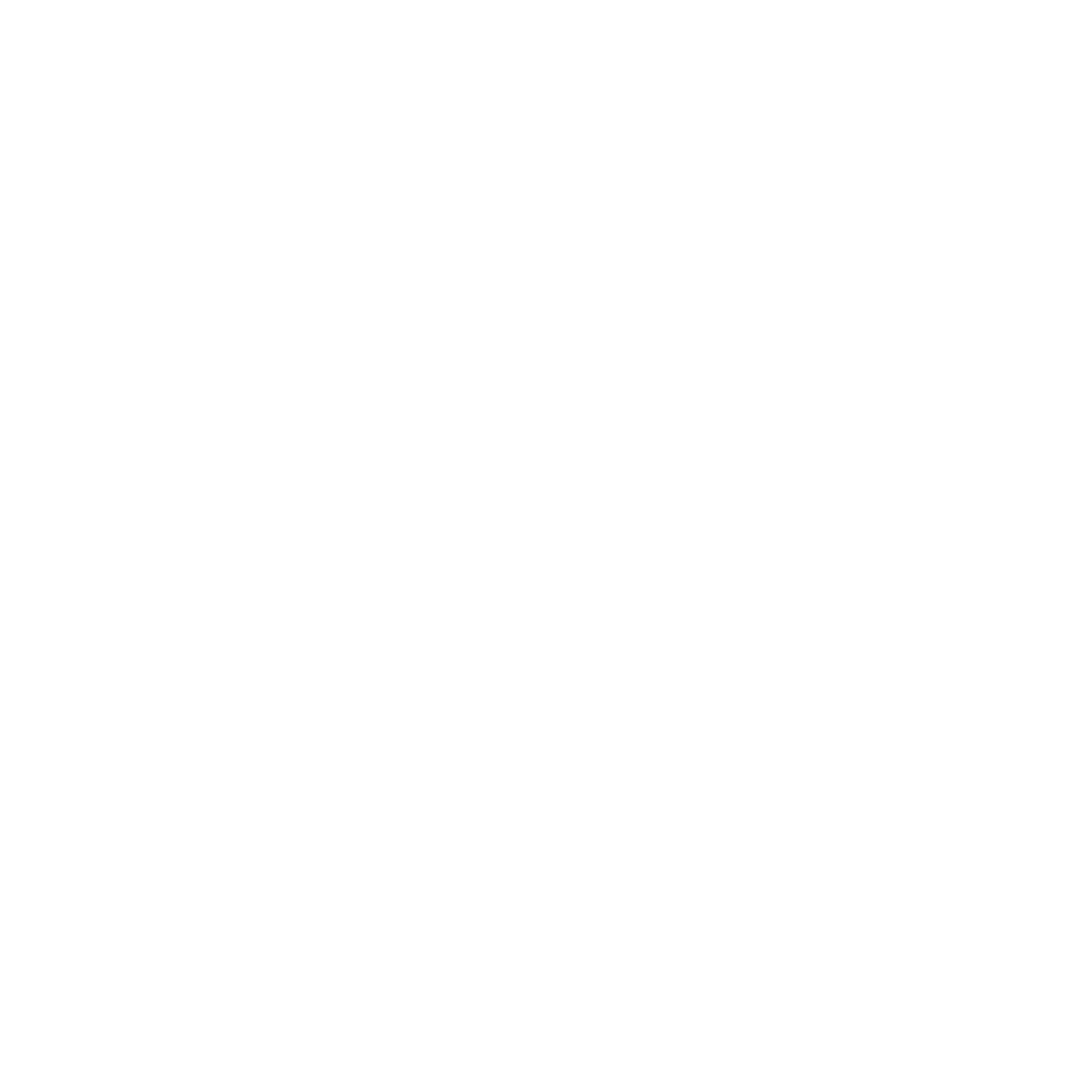 Do you have any BIG ambitions?
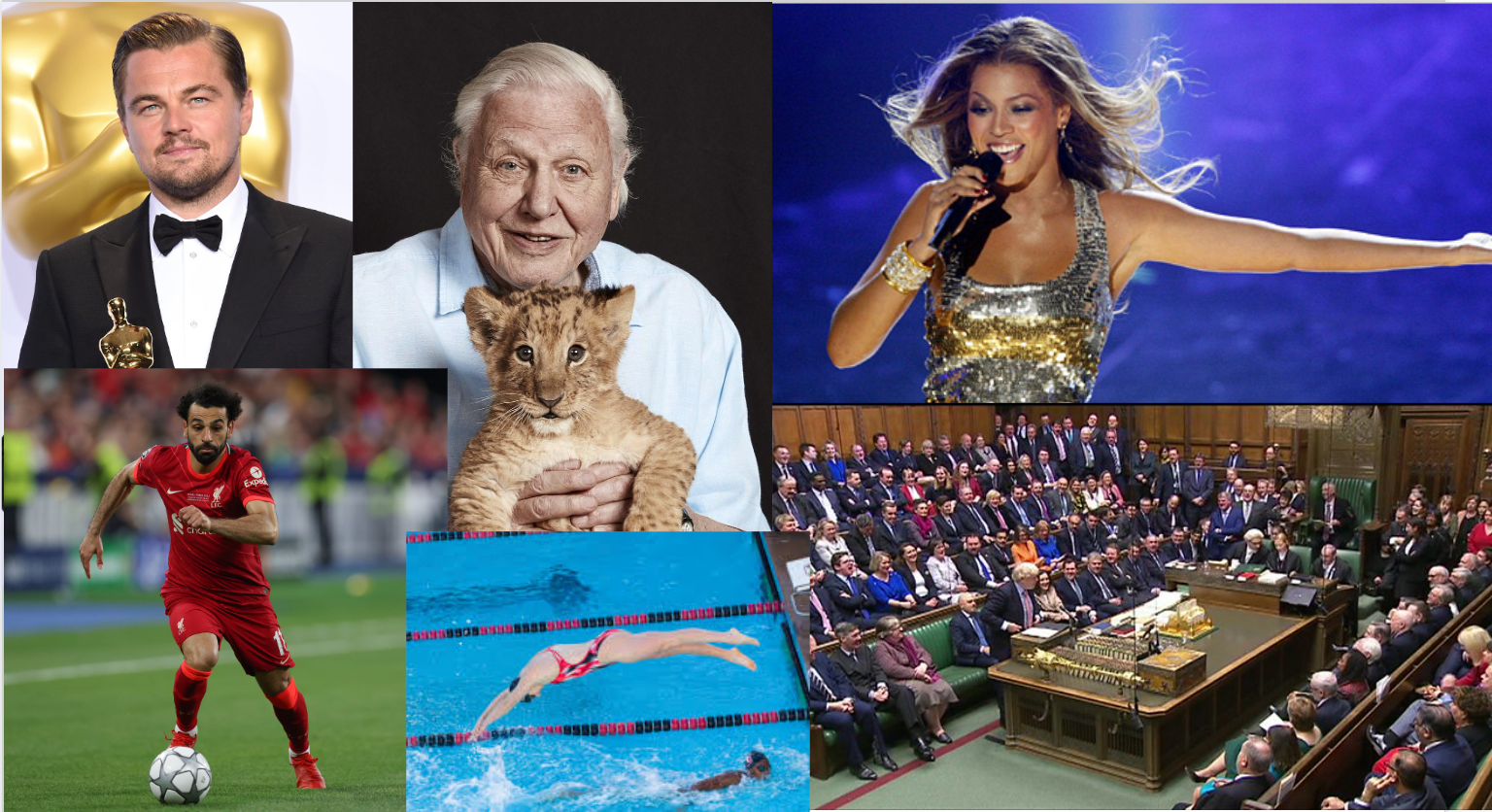 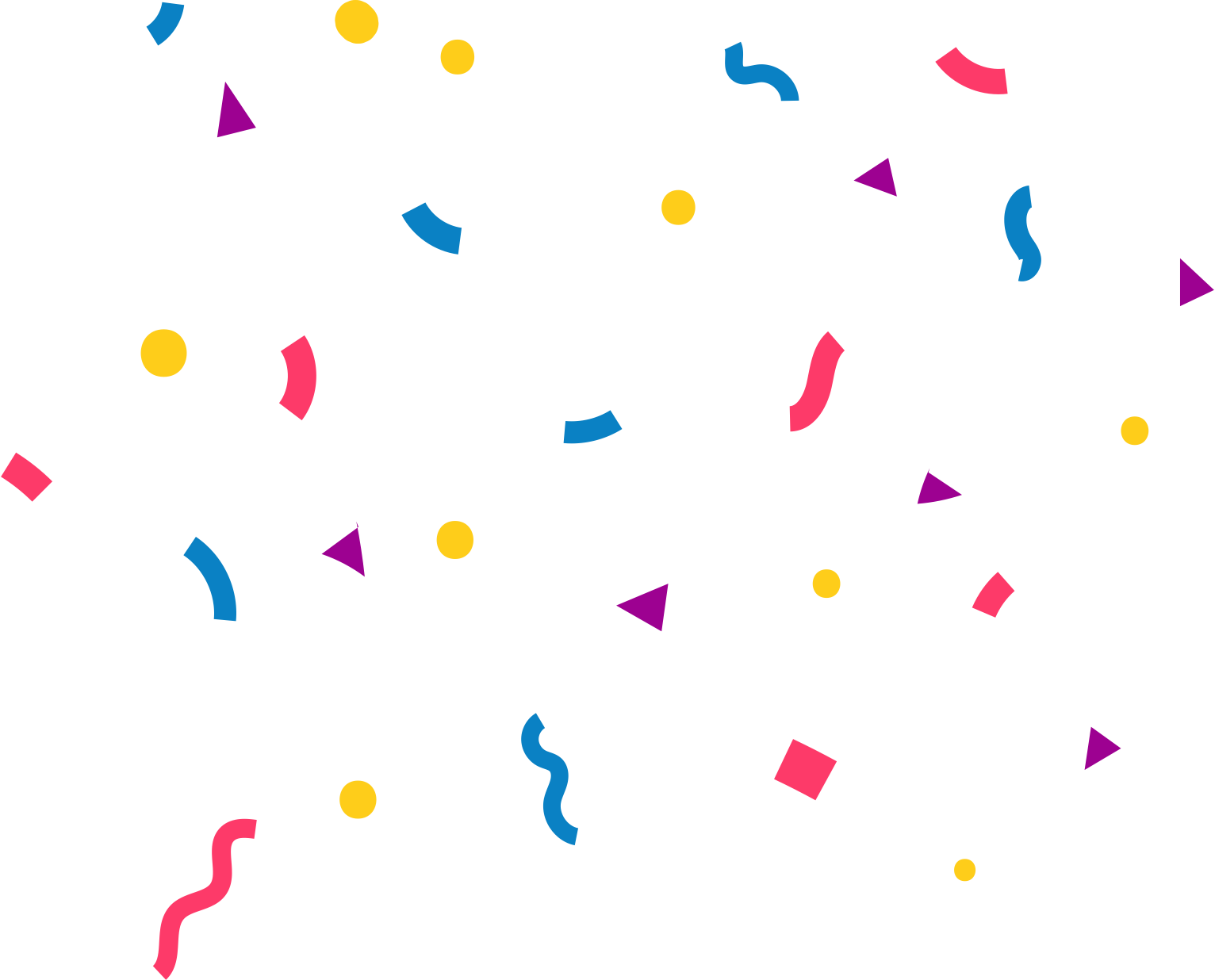 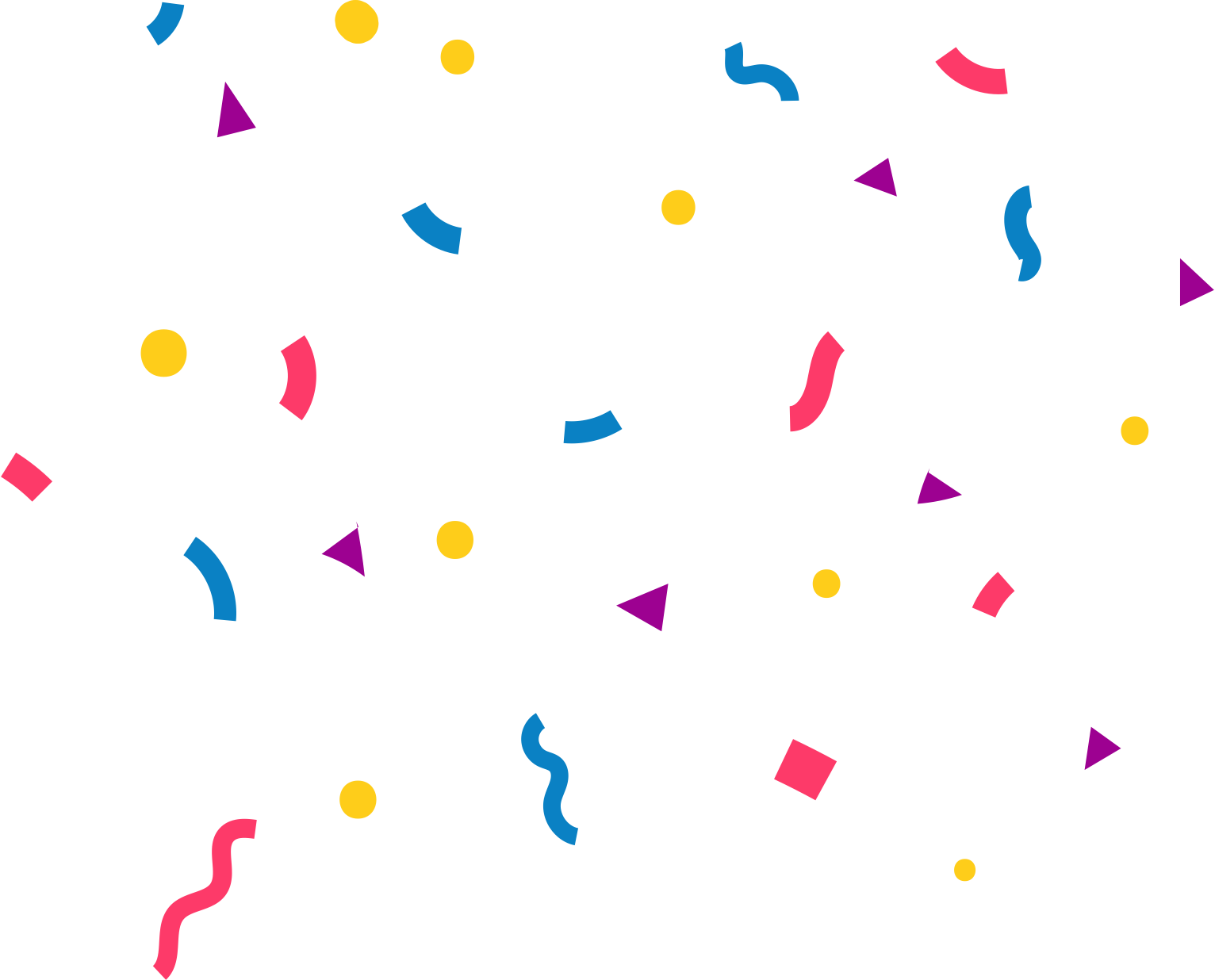 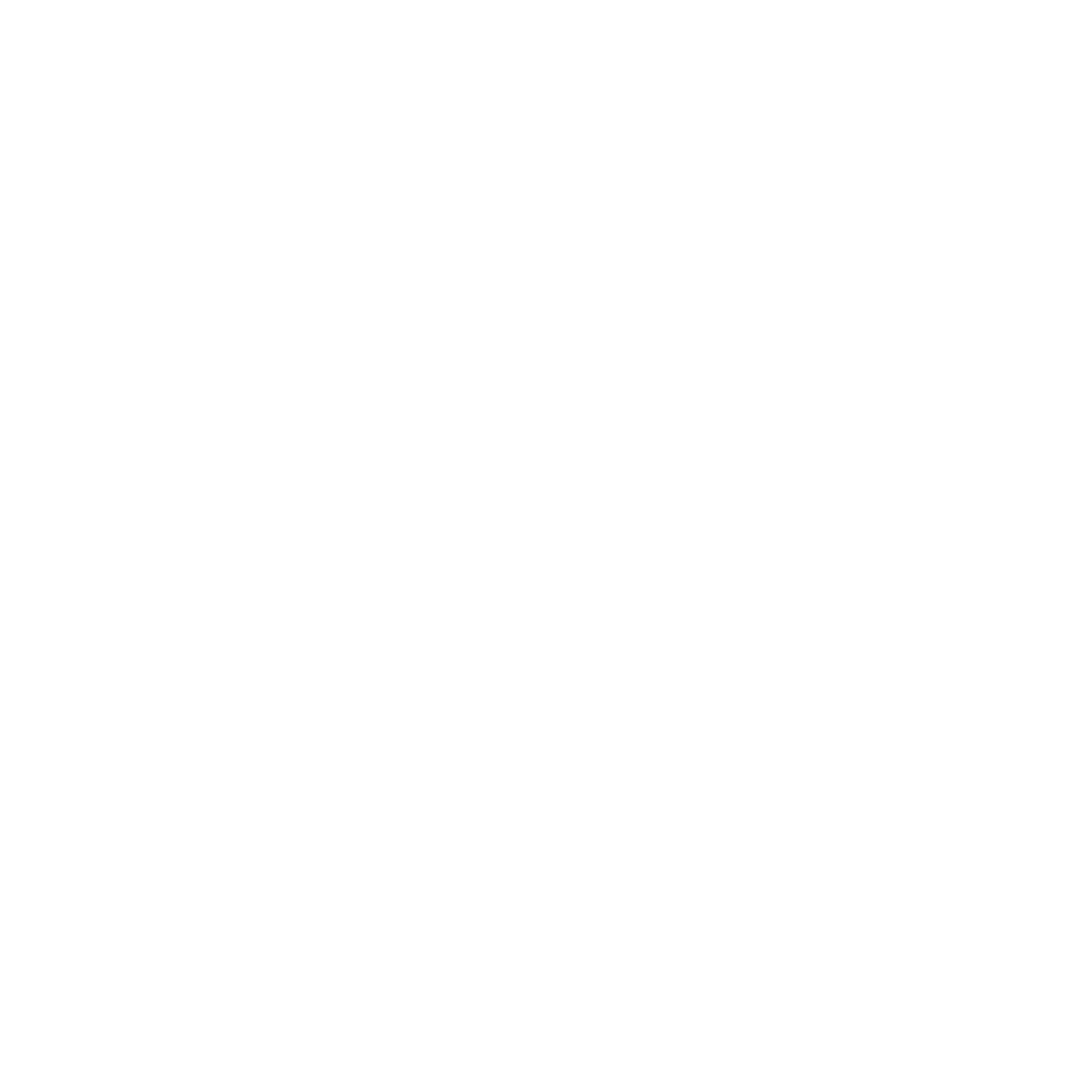 You can do anything you put your mind to.
Set your sights on the goal you want to achieve
Find out how you can achieve your goal
Get the tools or the skills you need to achieve your goal
Give it your best shot!
Success!
try again
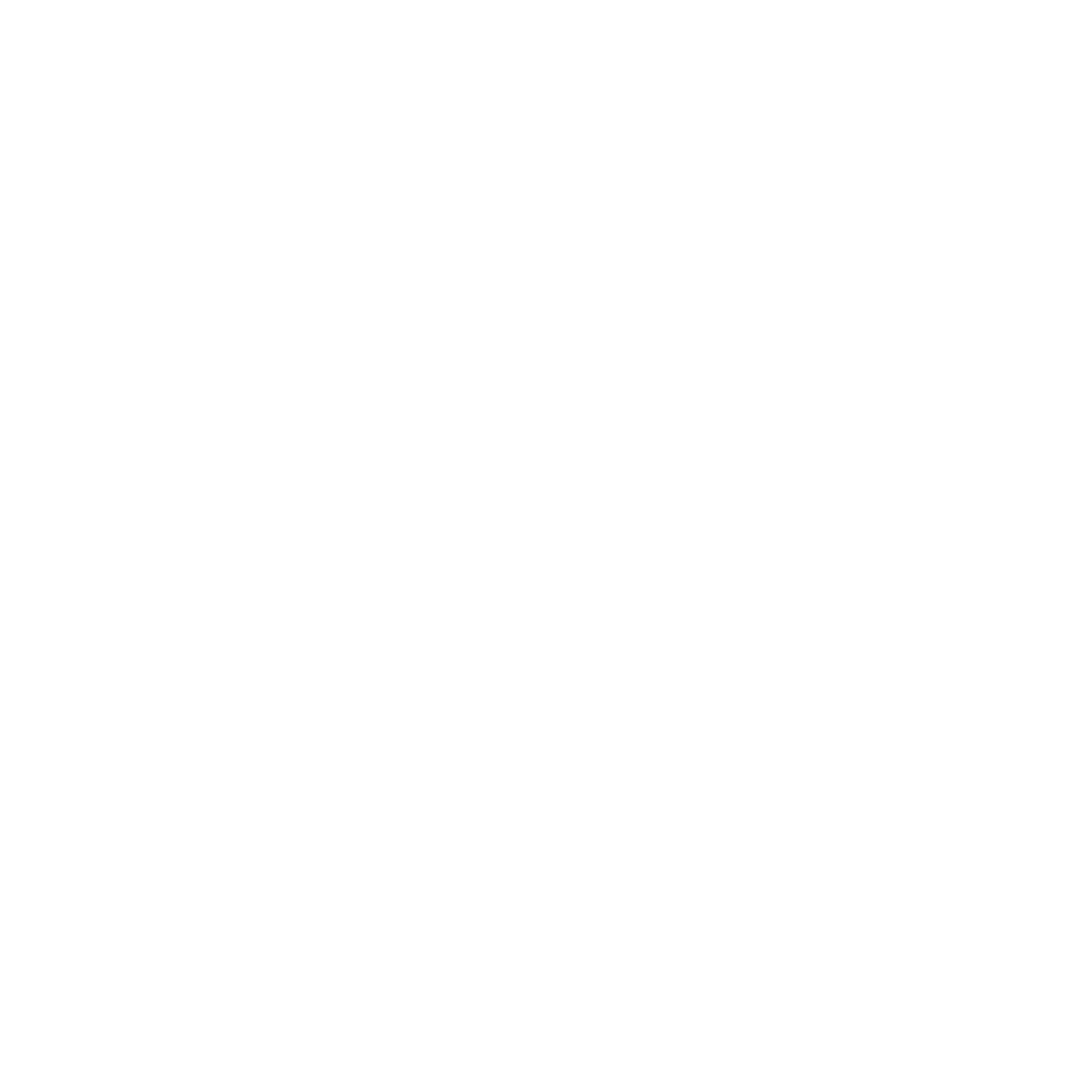 try again
try again
try again
try again
….but remember, if at first you don’t succeed……
try again
try again
try again
try again
try again
try again
try again
try again
try again
try again
try again
try again
try again
try again
try again
try again
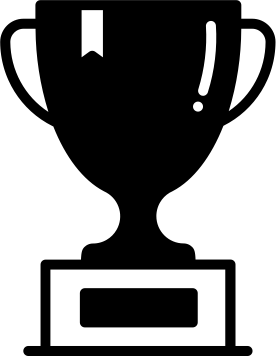 try again
try again
try again
try again
try again
try again
try again
try again
try again
try again
try again
try again
try again
try again
try again
try again
try again
try again
try again
try again
try again
try again
try again
try again
try again
try again
try again
try again
try again
try again
try again
try again
try again
try again
try again
try again
try again
try again
try again
try again
try again
try again
try again
try again
try again
try again
try again
try again
try again
try again
try again
try again
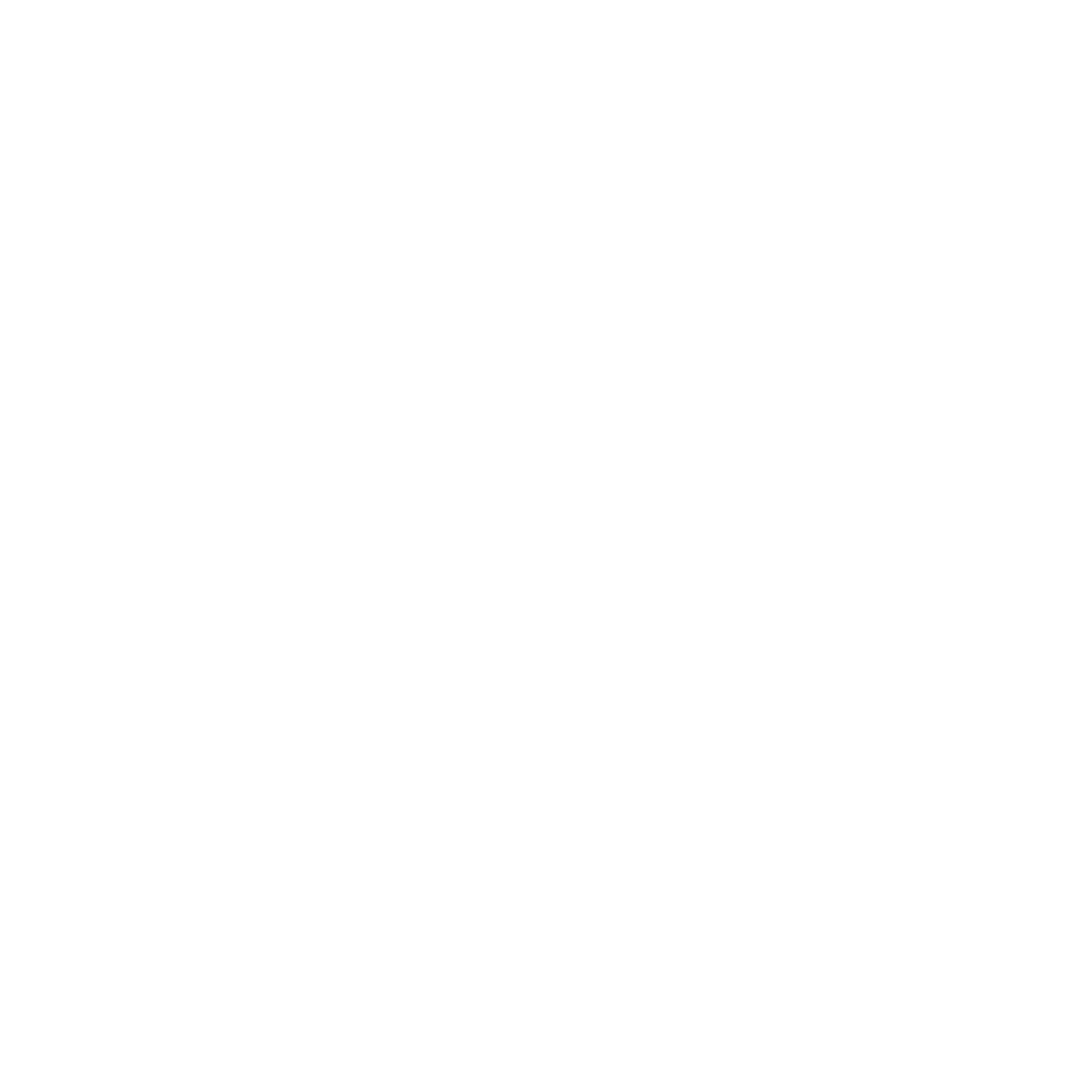 “There is no failure except in no longer trying”
These famous people experienced failure or rejection many times before achieving success:
Walt Disney
Beyoncé
James Dyson
Bill Gates
JK Rowling
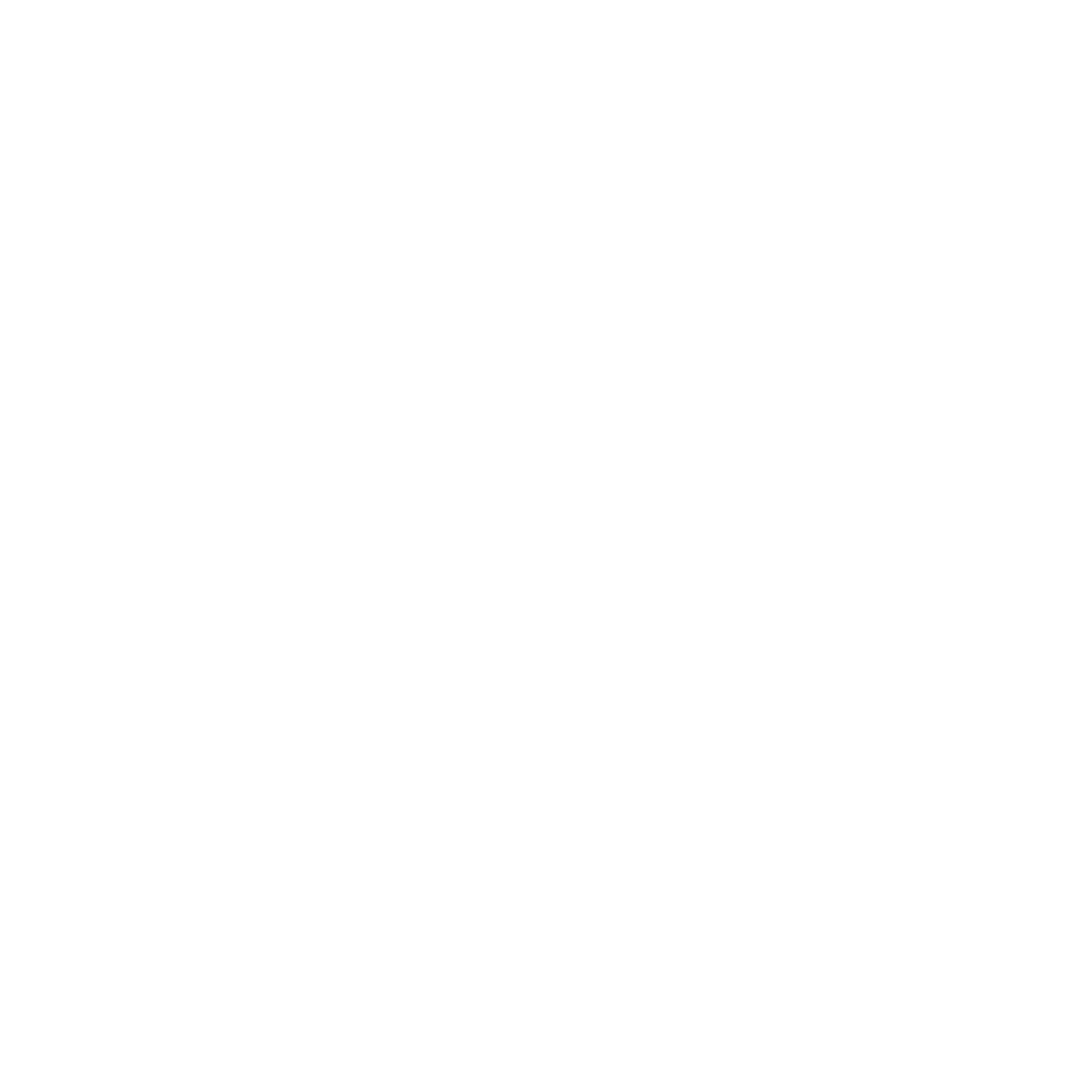 “There is no failure except in no longer trying”
These famous people experienced failure or rejection many times before achieving success:
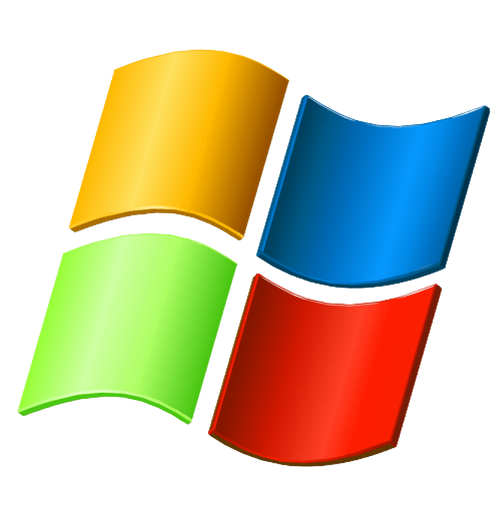 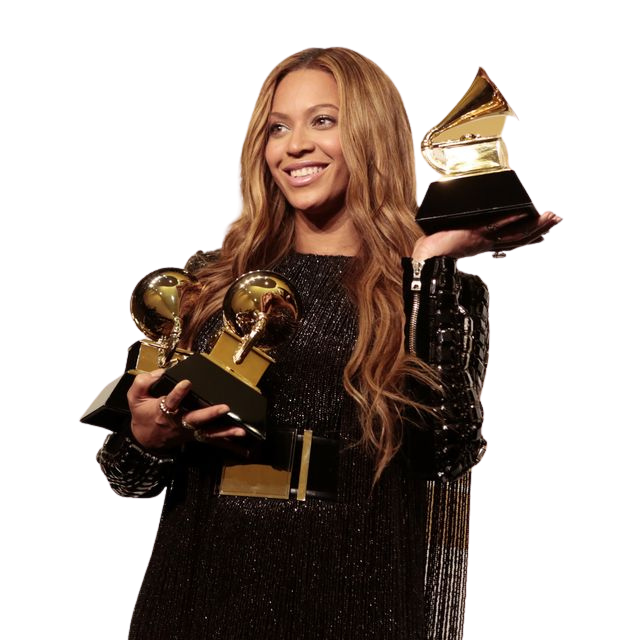 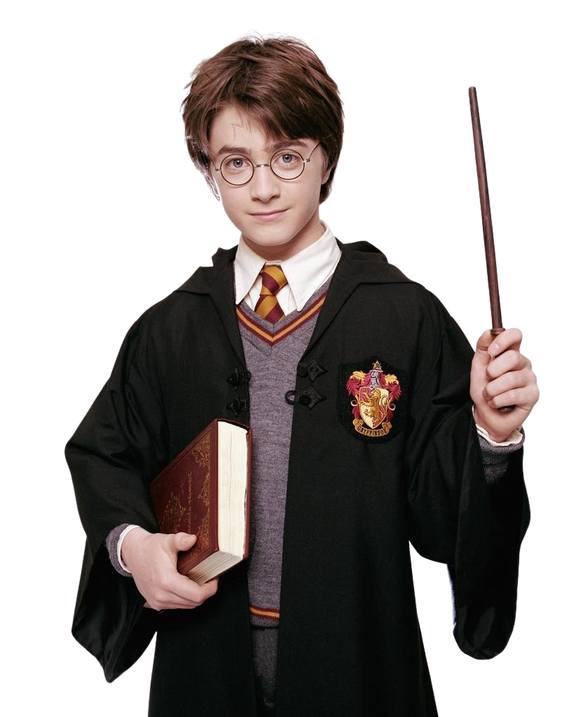 Walt Disney
Beyoncé
James Dyson
Bill Gates
JK Rowling
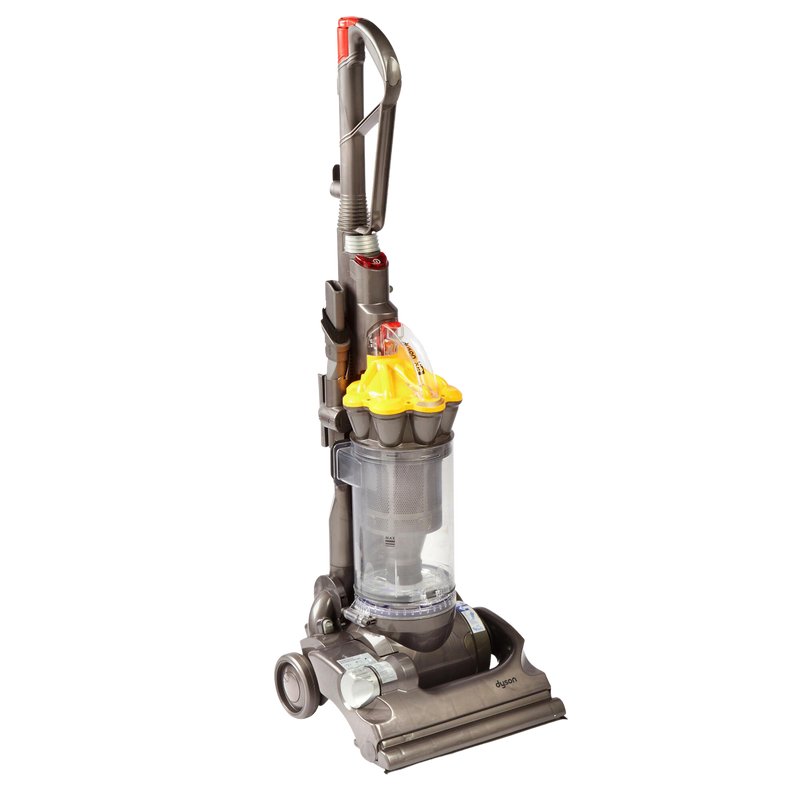 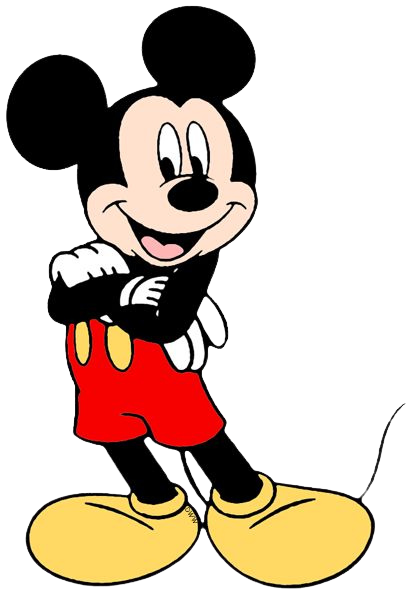 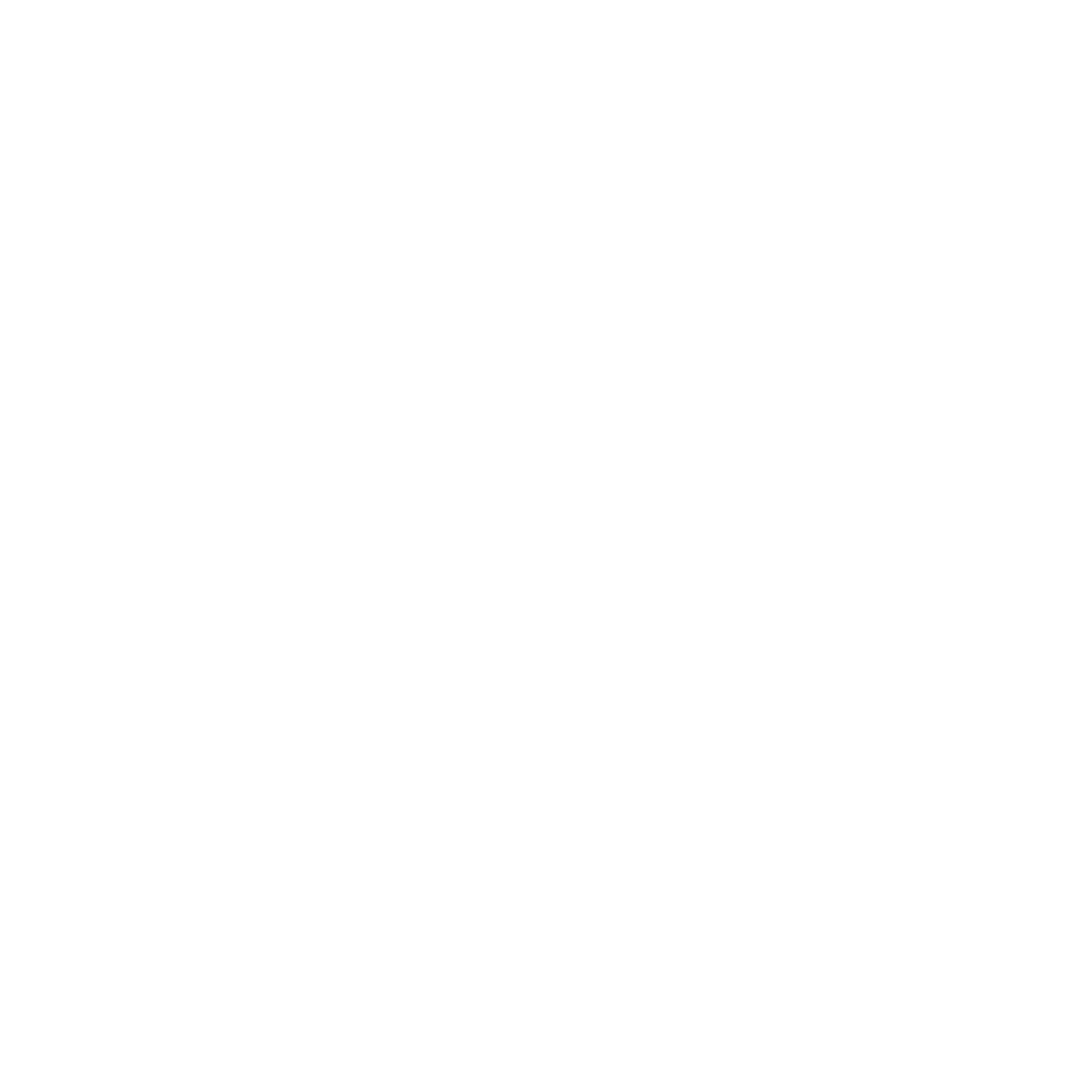 Getting advice and support is a great way to help you achieve your goals.
Talking to someone about your worries can also help make it easier to focus on the task you have set yourself.

What else can you do if you have a problem or need to talk about something?

Talk to a Parent?
Talk to a Teacher?
Use tootoot
How can tootoot help?
Tootoot is a safe and private place to talk about anything that is on your mind.
www.tootoot.co.uk
We are always here to support and help you thrive this new school year.

Always tell a teacher, a friend or tootoot if something is making you feel unhappy or unsafe.

If you forget your tootoot login please speak to [INSERT NAME HERE]
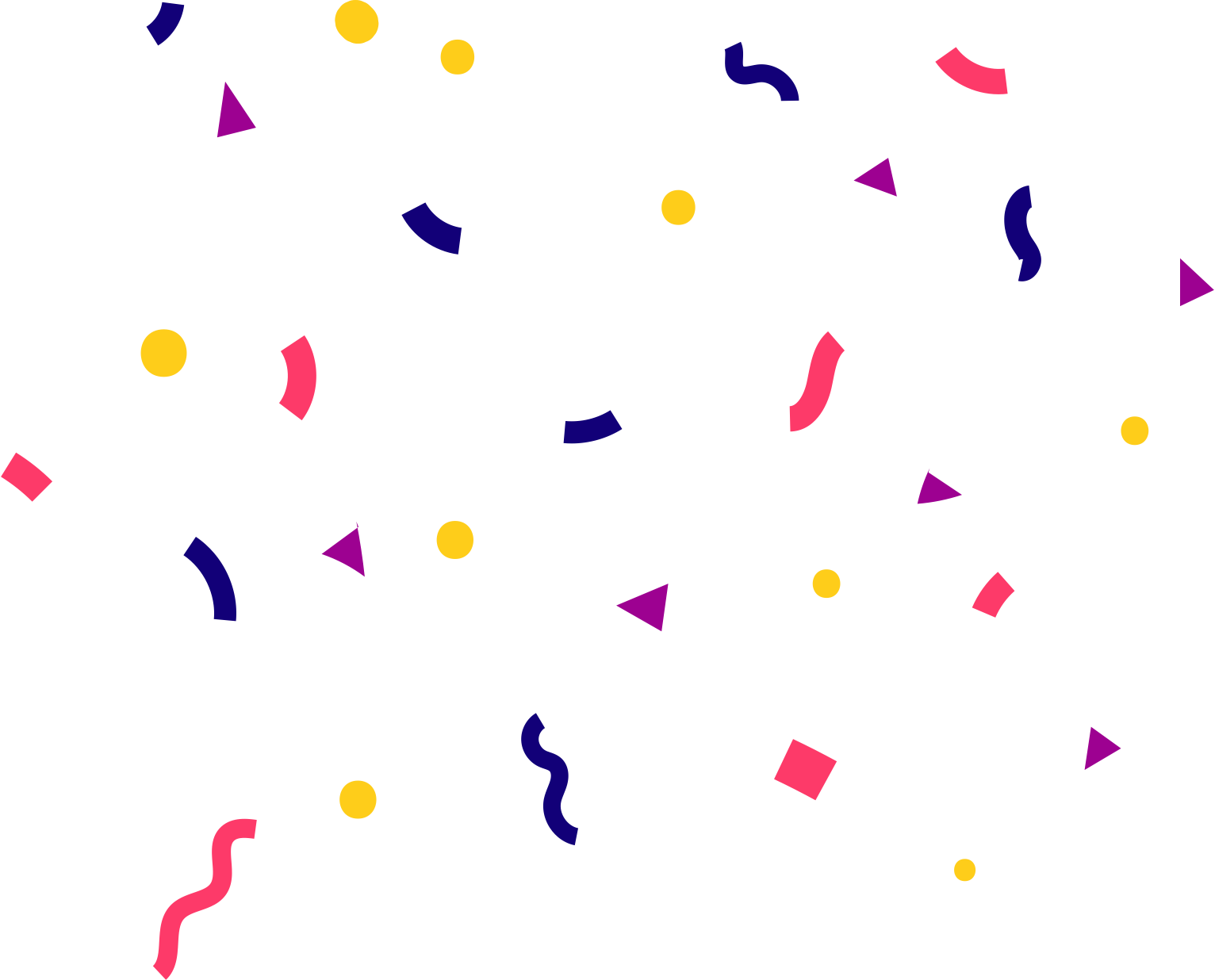 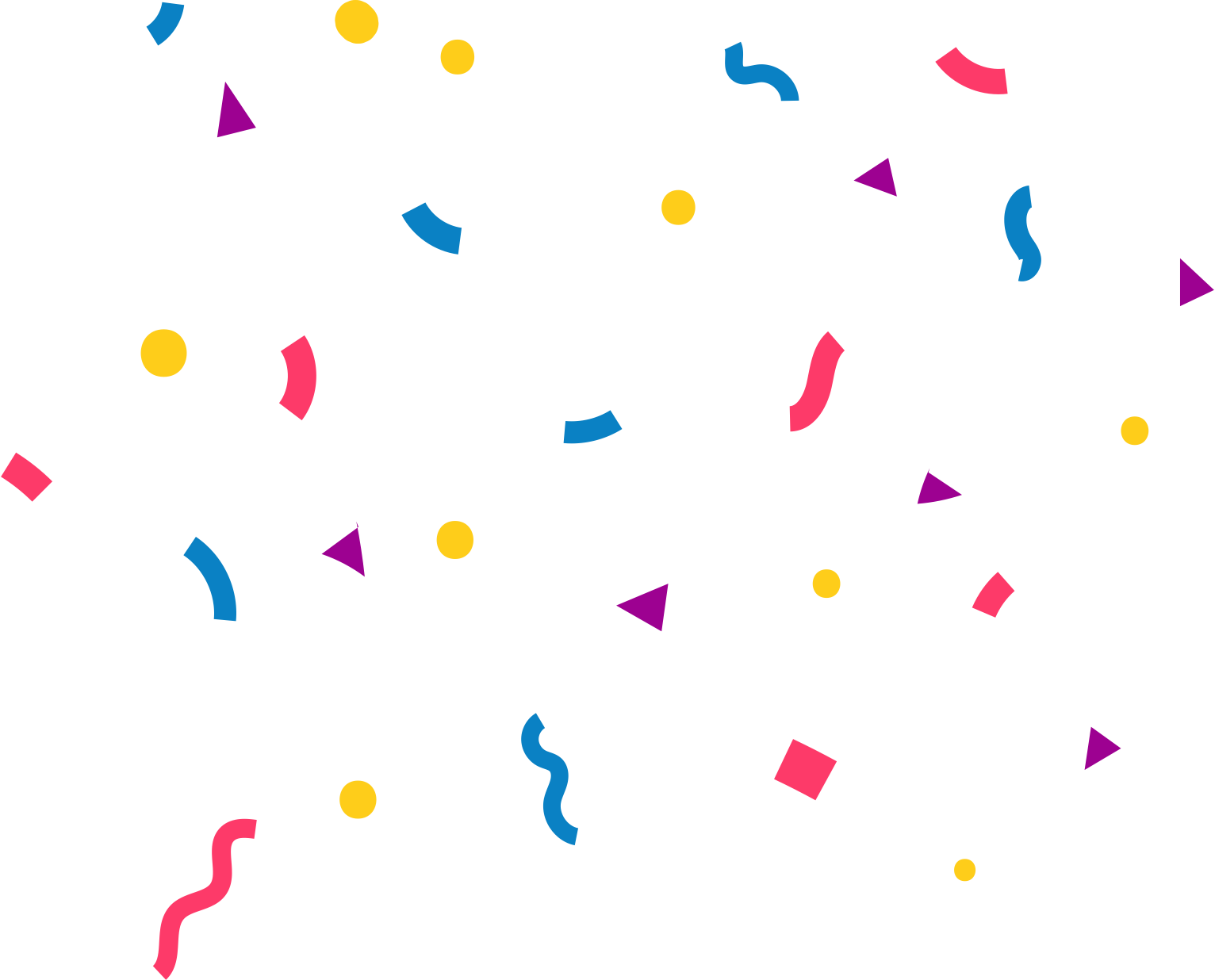 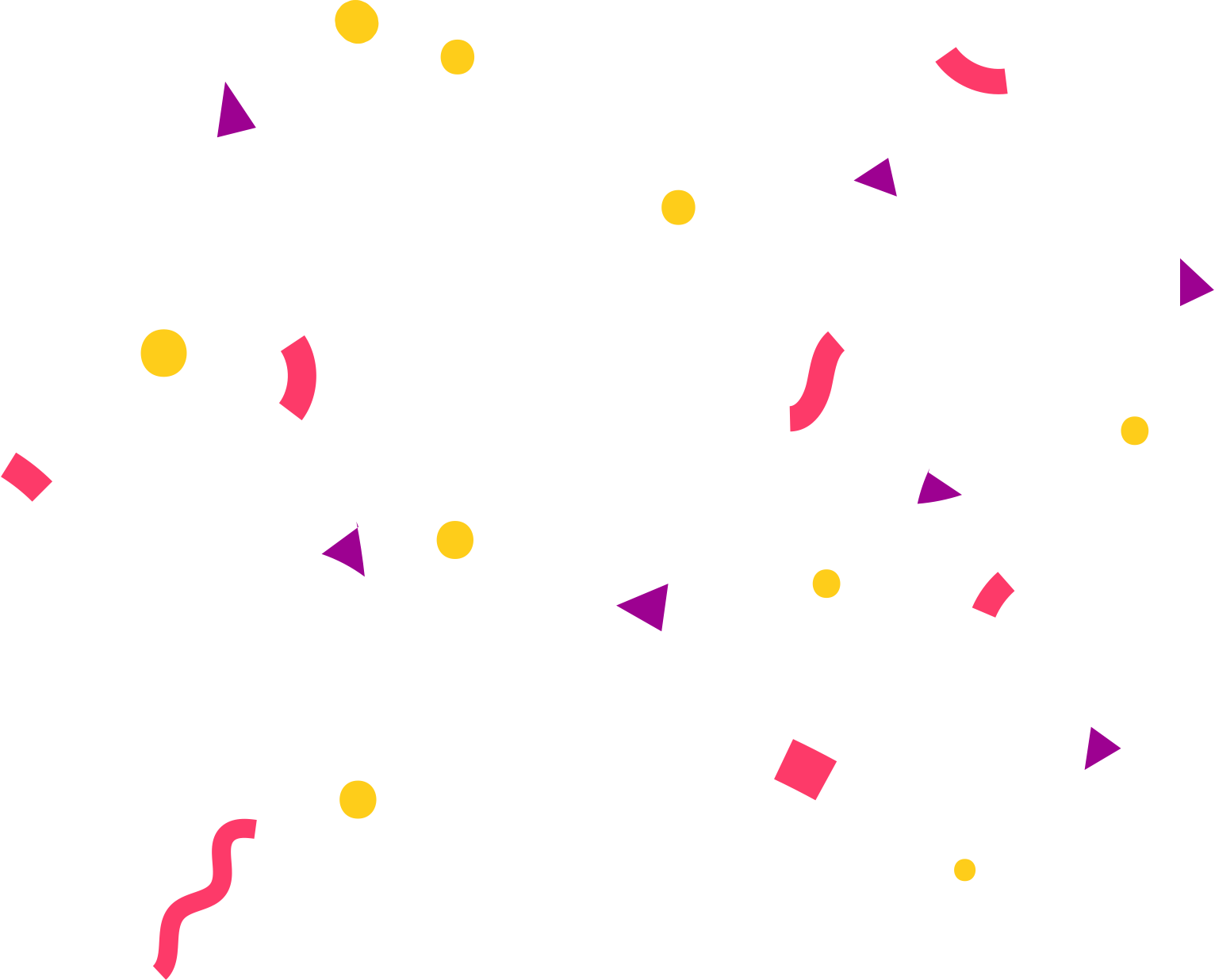 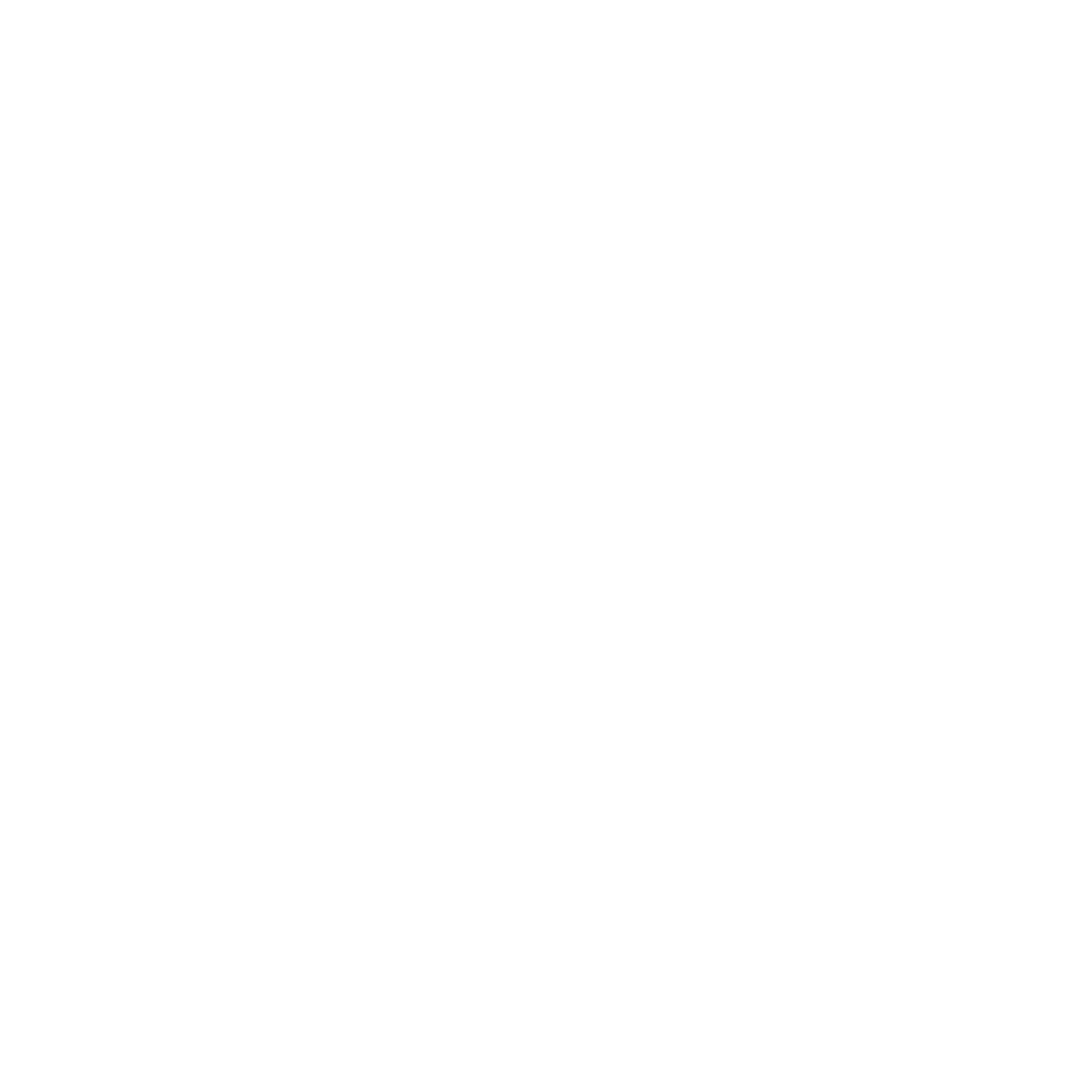 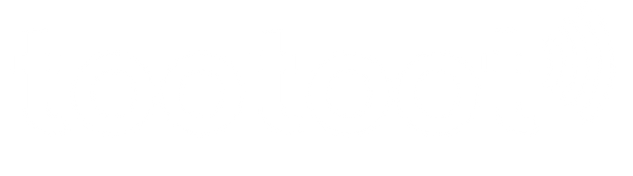 Any questions?